Künstliche Intelligenz  in der Schule





Florian Nuxoll
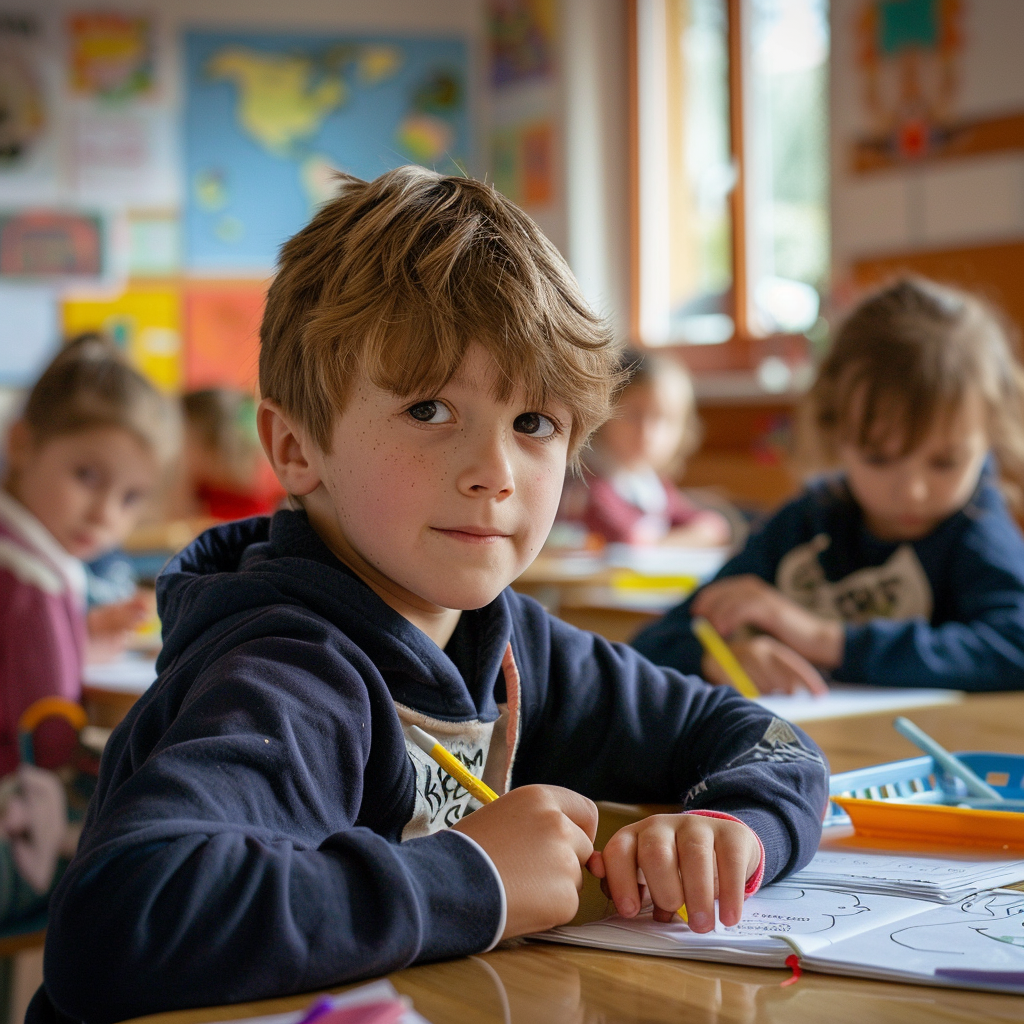 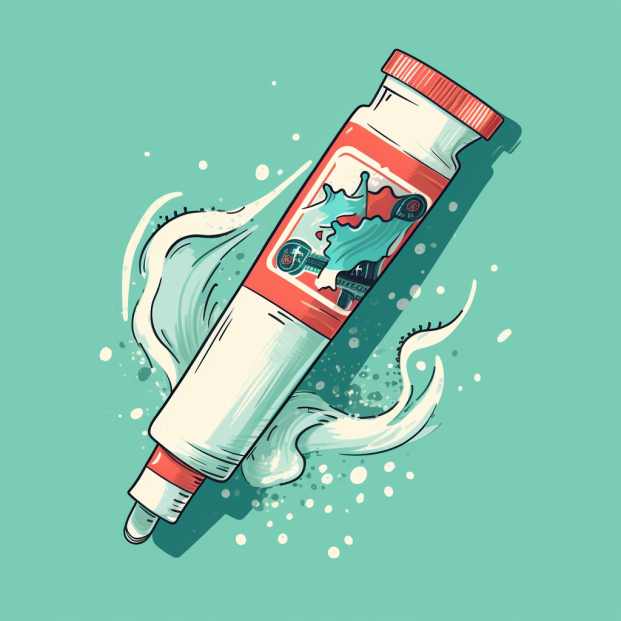 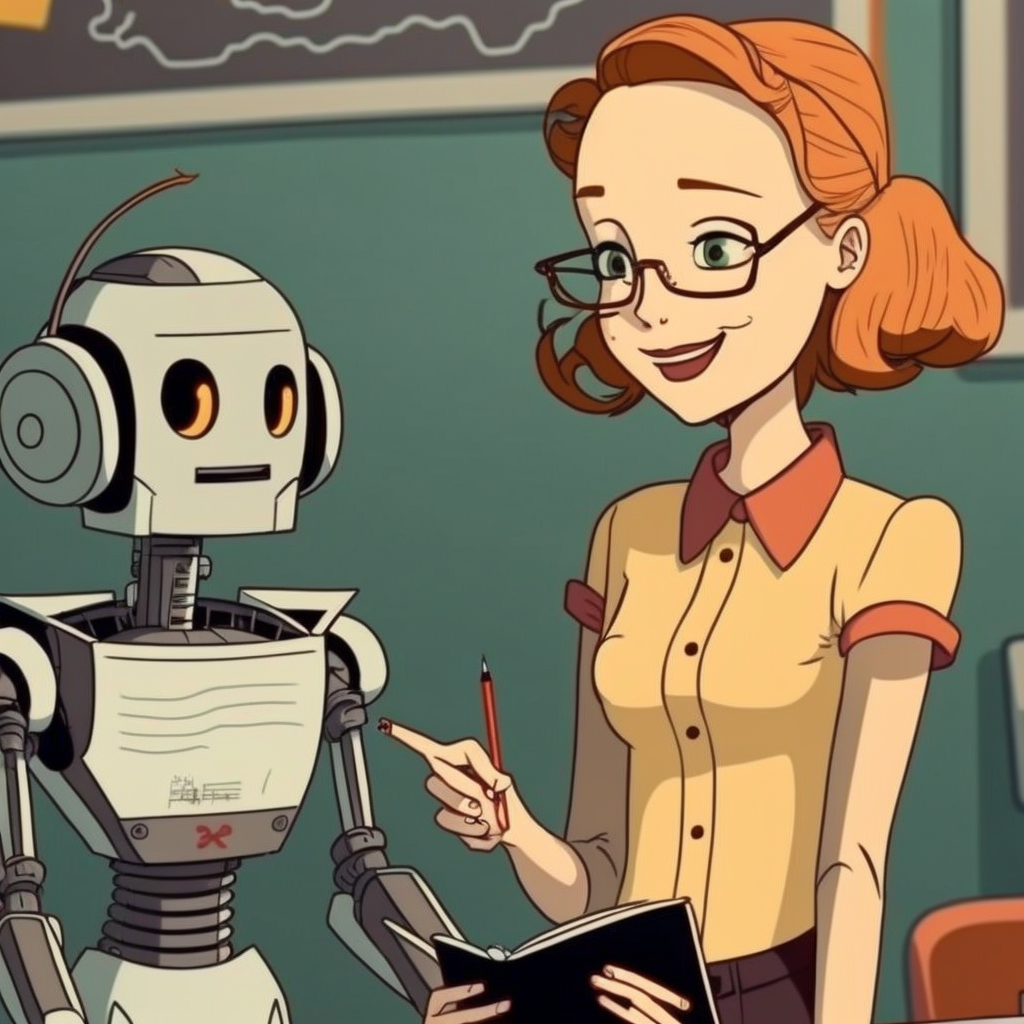 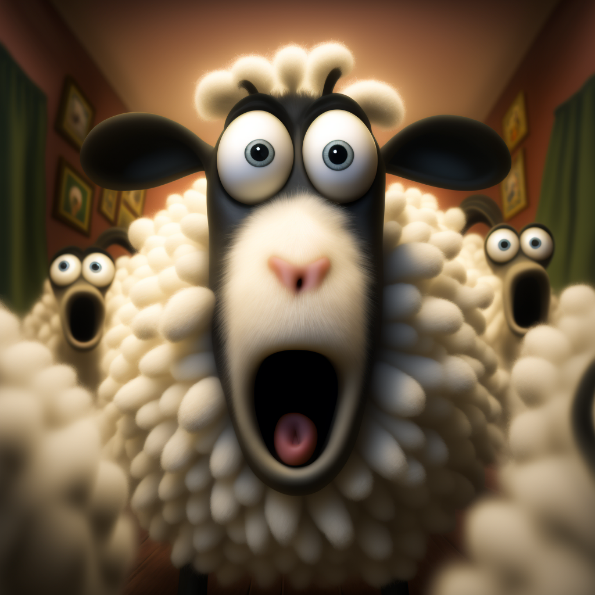 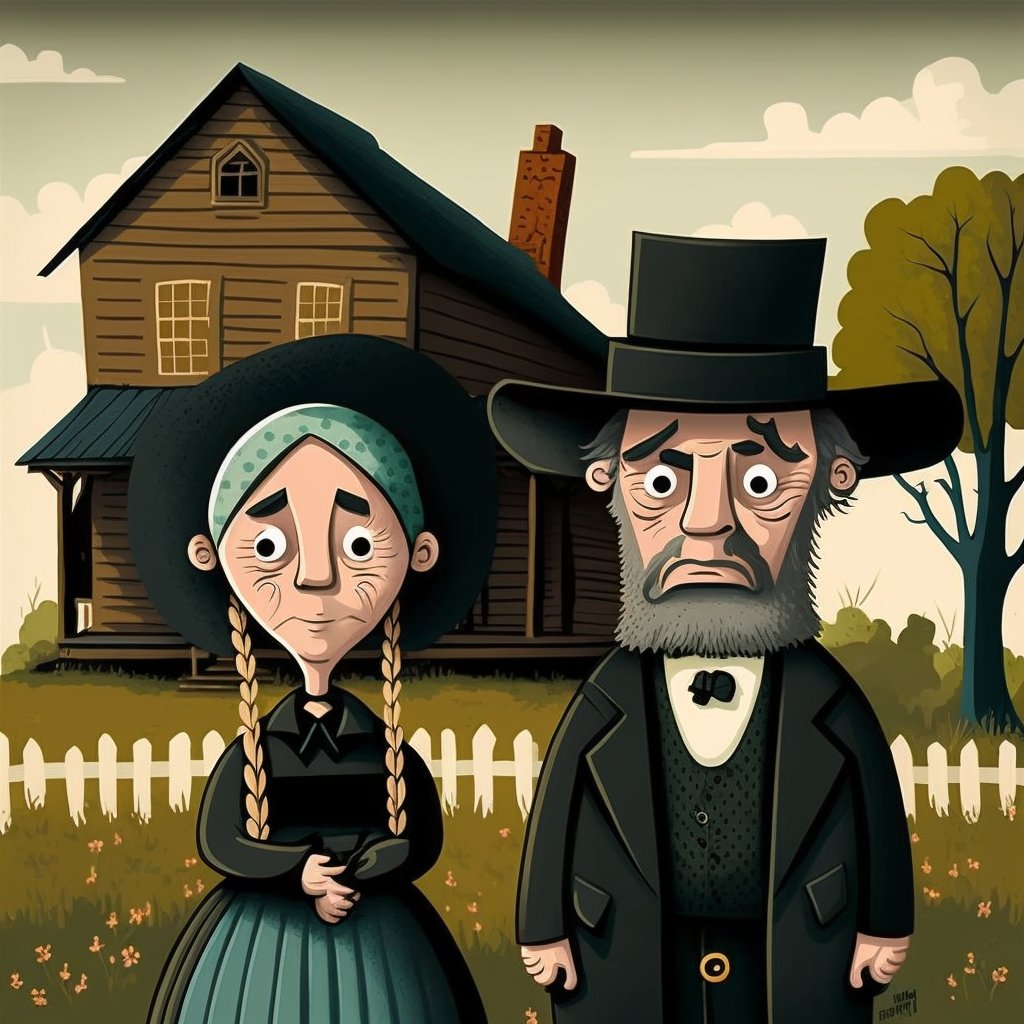 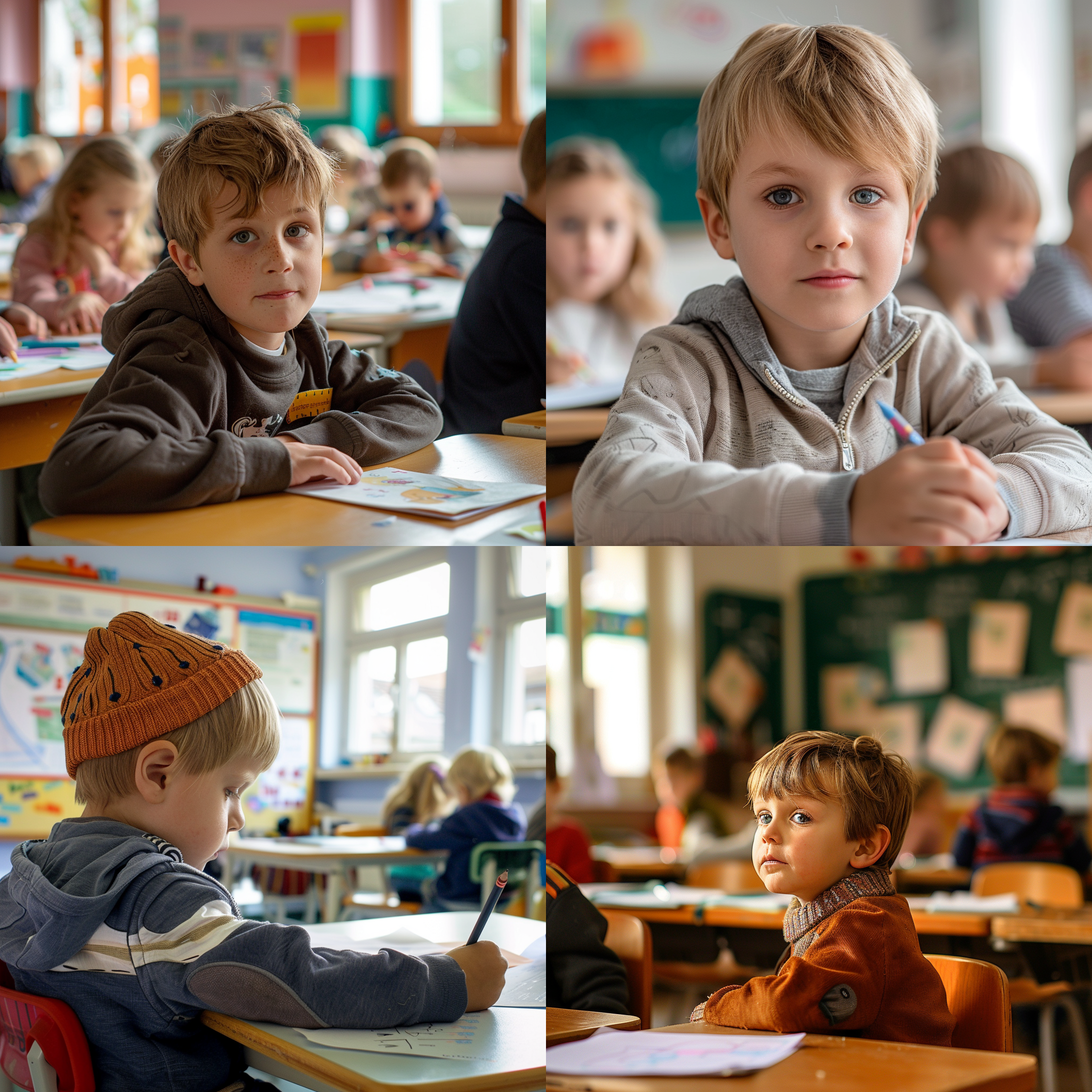 These 1:

Künstliche Intelligenz wird das Bildungssystem nachhaltiger verändern als jede andere Innovation seit Einführung der allgemeinen Schulpflicht.
"Computer in alle Schulen, alle Schüler an die Computer - dieses Programm wollen die Kultusminister zügig verwirklichen. Noch fehlt es an Rechnern und an Lehrern, die mit ihnen umgehen können. Auch gibt es Widerstand. Wie attraktiv der Unterricht am Computer sein kann, führten bislang nur einige Pioniere vor. Offen ist, in welchem Alter Schüler an die Rechner sollen, ob das Fach »Informatik« auf die Oberstufe der Gymnasien beschränkt bleibt und wie Computer und Computer-Themen in andere Fächer »integriert« werden."
Spiegel (Nr. 47 / 18.11.1984)
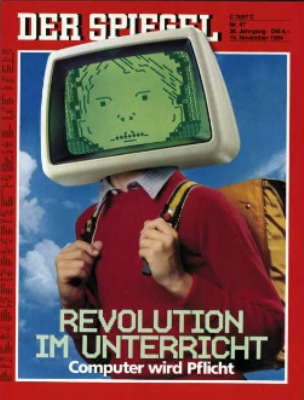 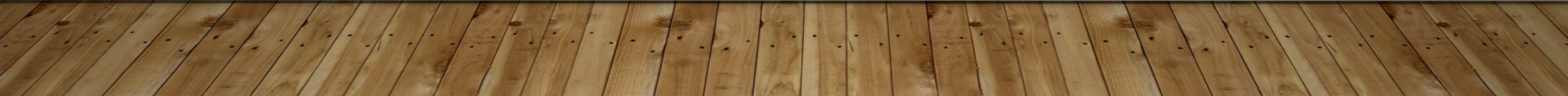 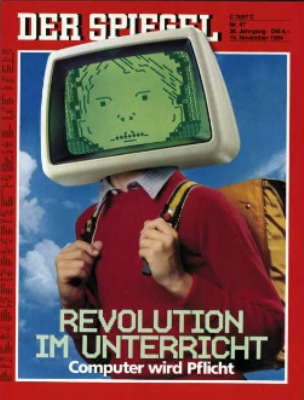 "Computer in alle Schulen, alle Schüler an die Computer - dieses Programm wollen die Kultusminister zügig verwirklichen. Noch fehlt es an Rechnern und an Lehrern, die mit ihnen umgehen können. Auch gibt es Widerstand. Wie attraktiv der Unterricht am Computer sein kann, führten bislang nur einige Pioniere vor. Offen ist, in welchem Alter Schüler an die Rechner sollen, ob das Fach »Informatik« auf die Oberstufe der Gymnasien beschränkt bleibt und wie Computer und Computer-Themen in andere Fächer »integriert« werden."
Spiegel (Nr. 47 / 18.11.1984)
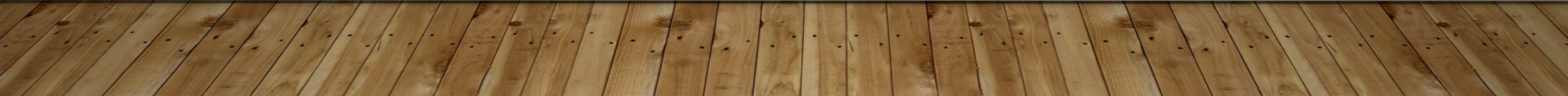 Warum gab es bislang keine Revolution
Nutzung digitaler Tools mit viel Aufwand verbunden
„Nice to have“ aber löst keine Probleme des Schulalltagsund keine Entlastung für Lehrende
Fachliche Inhalte & Kompetenzen haben zu wenig profitiert	
Keine klaren Zuständigkeiten für Hard-, Software und Support(Schulträger, Land, Bund)
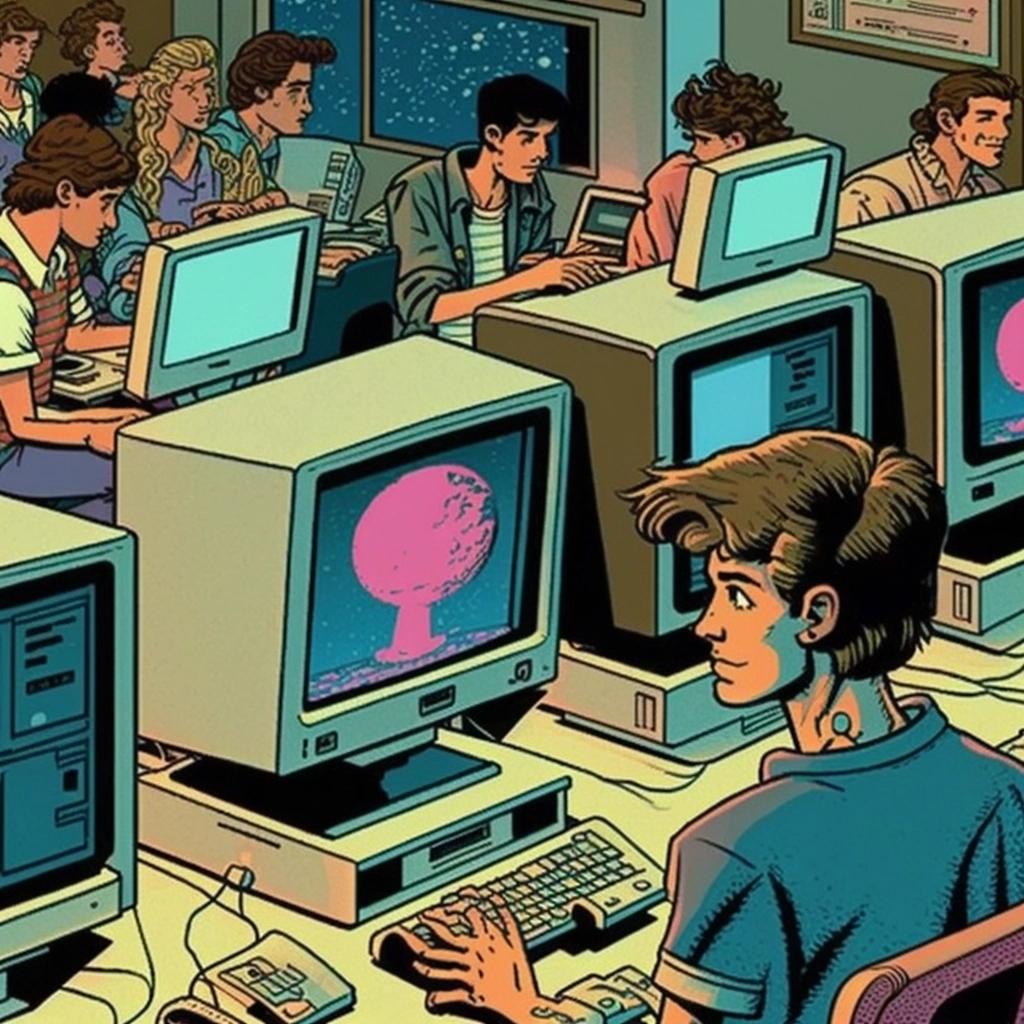 generative KI
intelligente
Tutorensysteme
generative KI
intelligente
Tutorensysteme
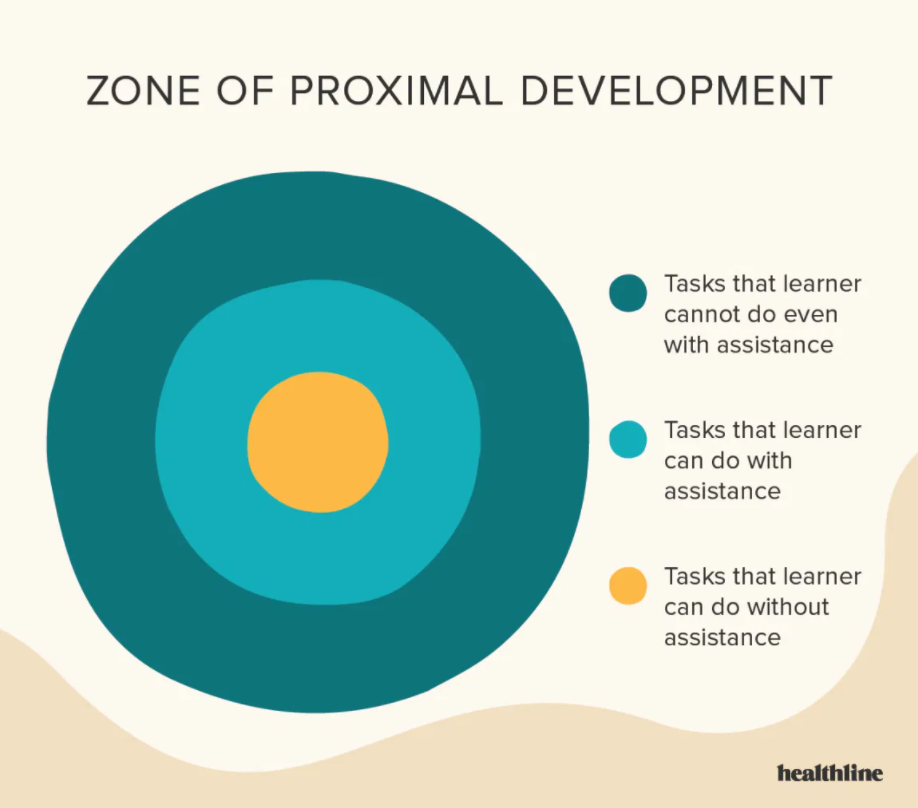 x
x
x
x
x
x
x
x
x
x
x
x
x
x
x
x
x
x
x
x
x
x
x
x
x
x
x
x
x
x
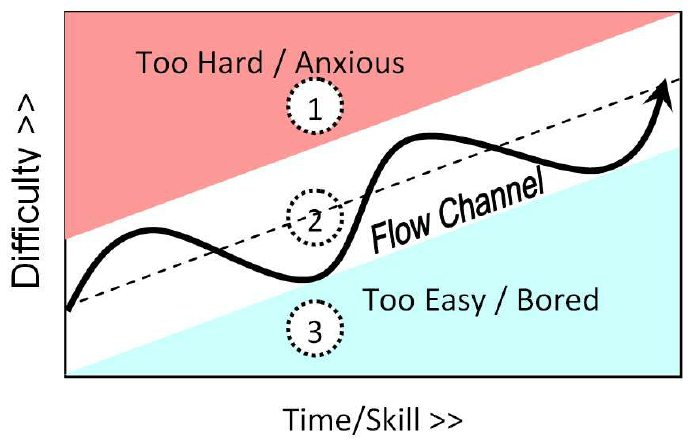 generative KI
intelligente
Tutorensysteme
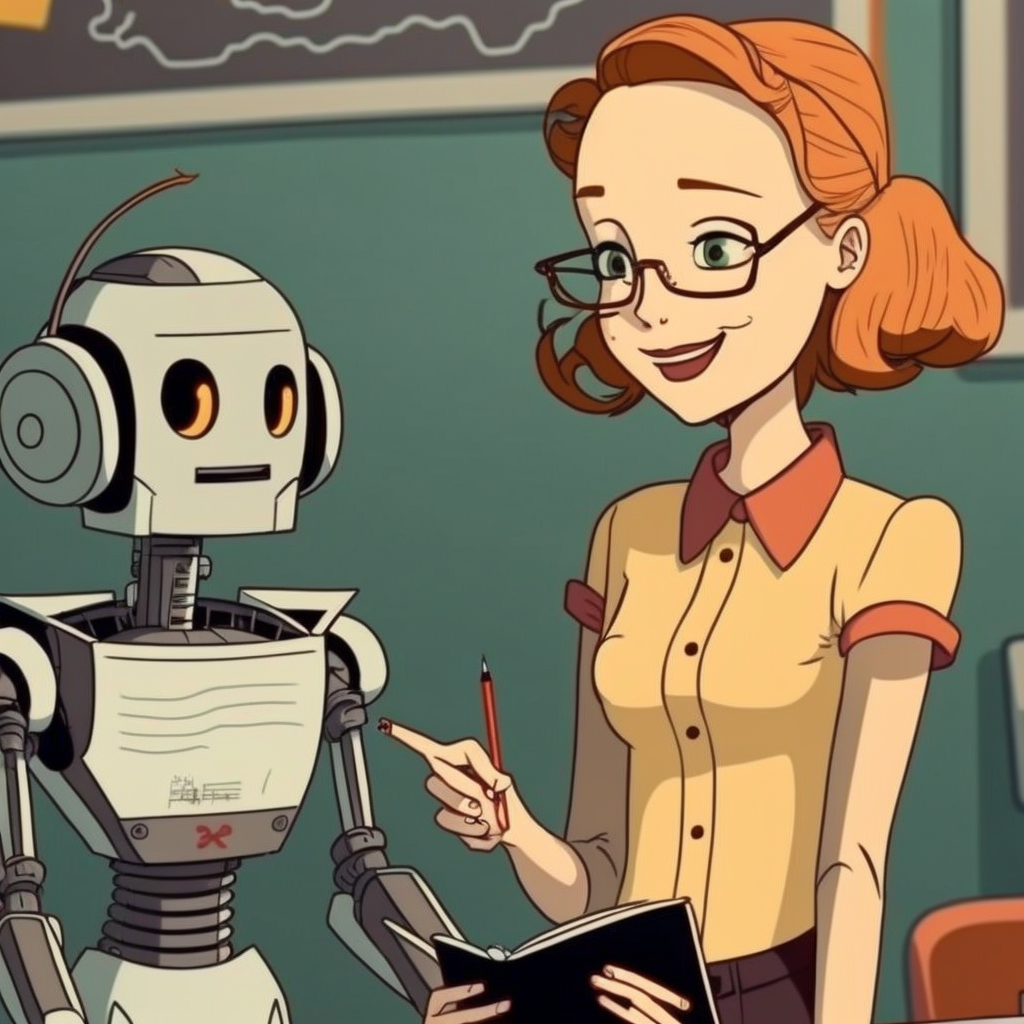 Hybride Teams und Ko-Konstruktion
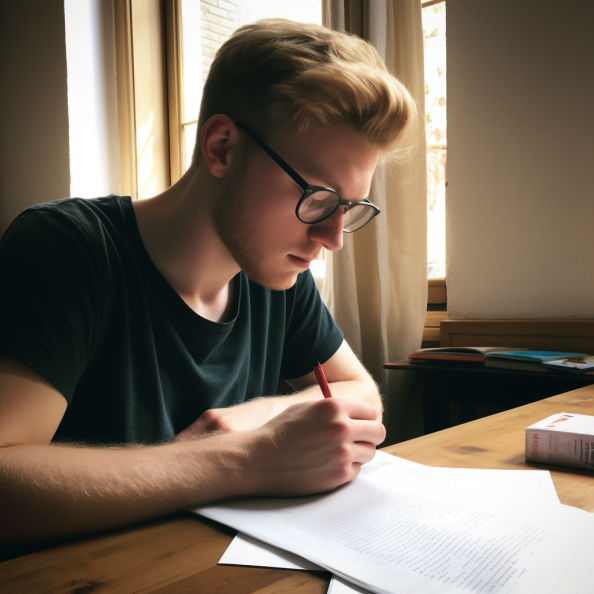 https://www.br.de/nachrichten/netzwelt/chatgpt-ki-besteht-bayerisches-abitur-mit-bravour,TfB3QBw
https://www.br.de/nachrichten/netzwelt/chatgpt-ki-besteht-bayerisches-abitur-mit-bravour,TfB3QBw
https://www.br.de/nachrichten/netzwelt/chatgpt-ki-besteht-bayerisches-abitur-mit-bravour,TfB3QBw
https://www.br.de/nachrichten/netzwelt/chatgpt-ki-besteht-bayerisches-abitur-mit-bravour,TfB3QBw
https://www.br.de/nachrichten/netzwelt/chatgpt-ki-besteht-bayerisches-abitur-mit-bravour,TfB3QBw
Januar 2023
https://www.br.de/nachrichten/netzwelt/chatgpt-ki-besteht-bayerisches-abitur-mit-bravour,TfB3QBw
Mai 2023
Januar 2023
https://www.br.de/nachrichten/netzwelt/chatgpt-ki-besteht-bayerisches-abitur-mit-bravour,TfB3QBw
Mai 2023
Januar 2023
https://www.br.de/nachrichten/netzwelt/chatgpt-ki-besteht-bayerisches-abitur-mit-bravour,TfB3QBw
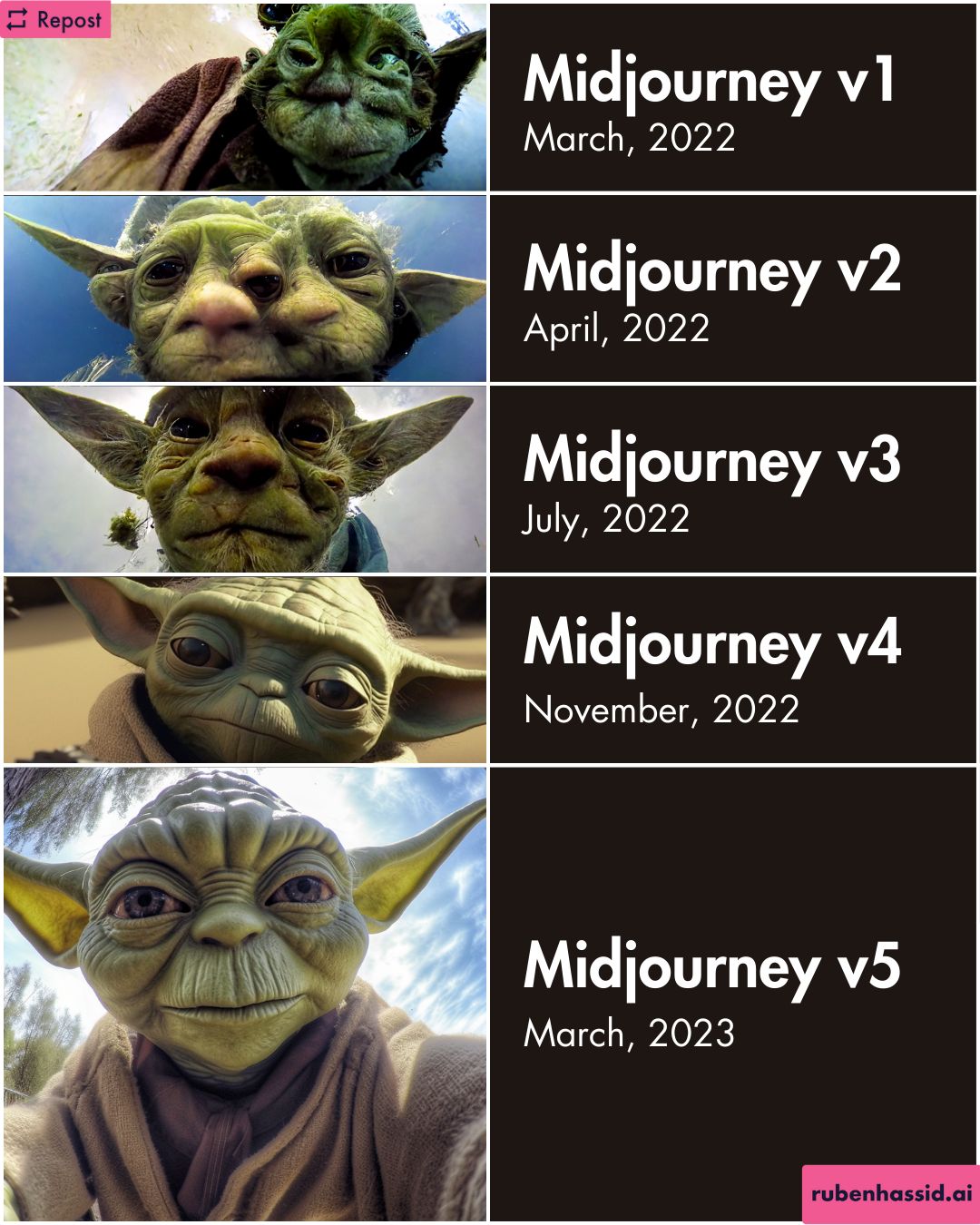 /imagine a Yoda selfie
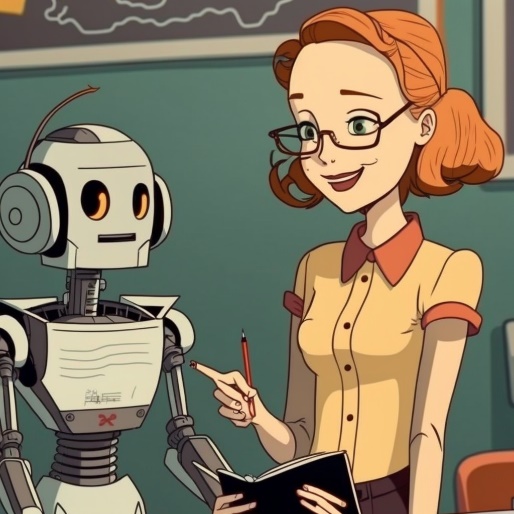 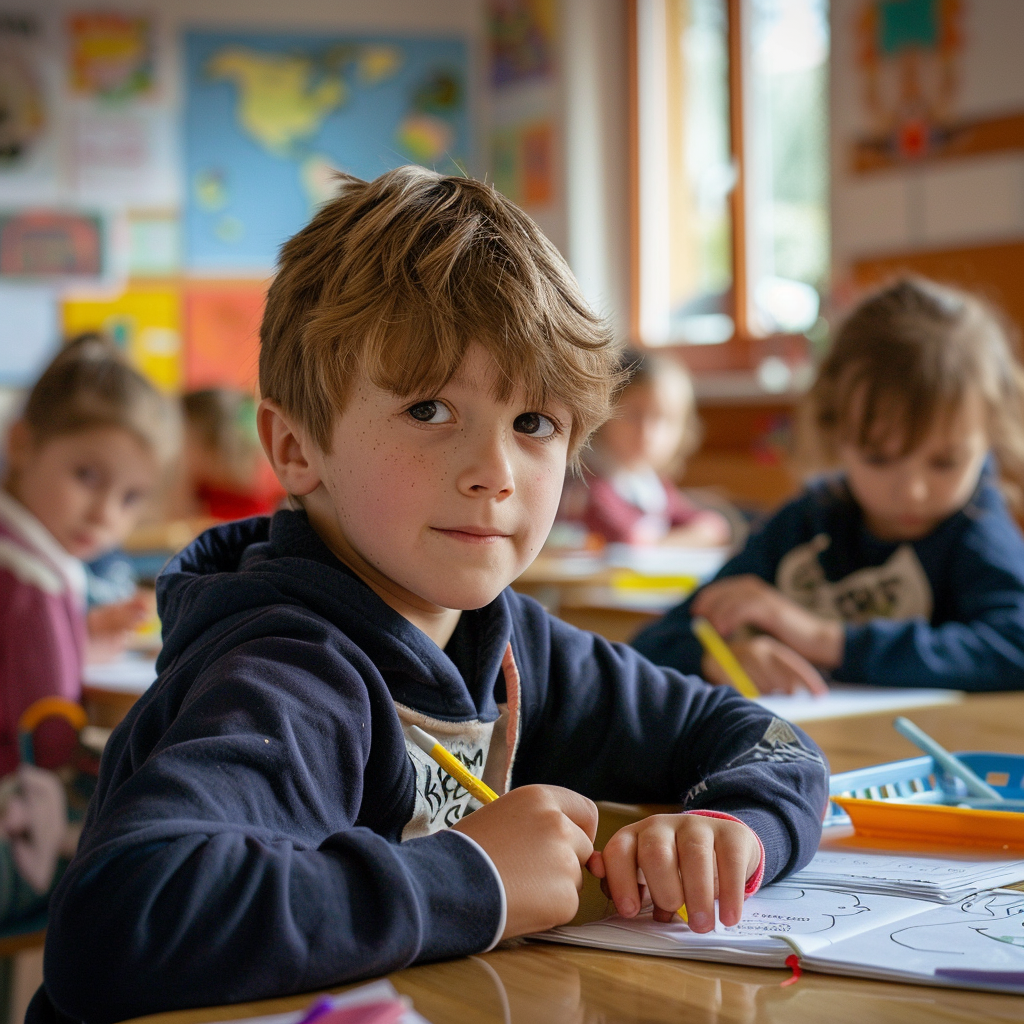 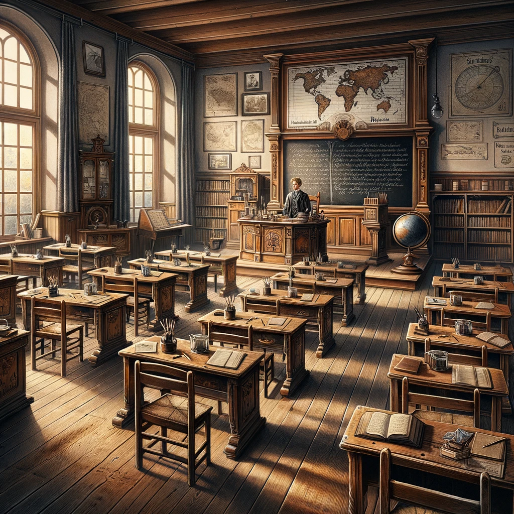 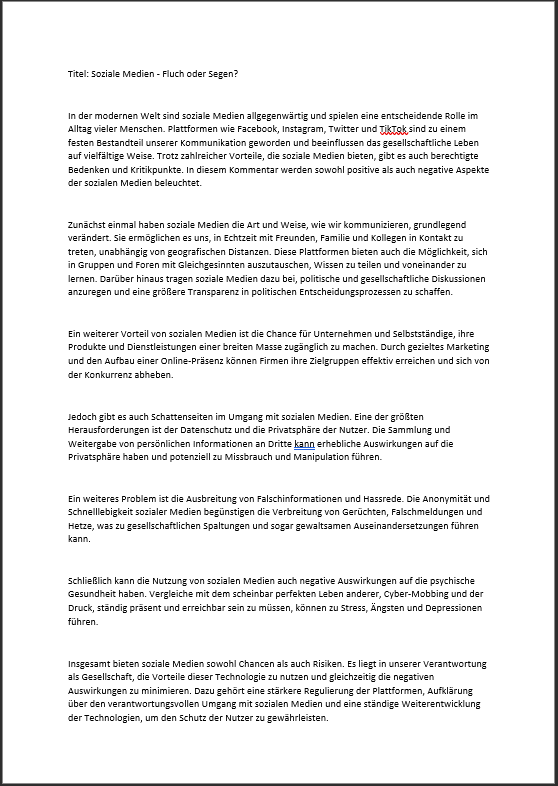 Prompt: Schreibe einen kurzen Kommentar zum gleichen Thema als Grundschüler.

ChatGPT: 

Hallo

ich möchte etwas über soziale Medien sagen. Ich weiß, viele von euch benutzen sie, um mit Freunden zu sprechen und coole Sachen zu teilen. Das klingt wirklich spaßig! Aber meine Eltern sagen, dass es wichtig ist, vorsichtig zu sein, wenn ich online bin.

Sie sagen, dass ich nicht zu viel Zeit auf dem Handy oder Tablet verbringen sollte, weil ich auch draußen spielen und mich bewegen muss. Das ist auch wichtig für meine Gesundheit. Manchmal sehe ich, wie meine großen Geschwister oder Freunde Fotos und Videos teilen, und das sieht lustig aus. Aber meine Eltern haben mir erklärt, dass manche Sachen nicht für Kinder sind und dass es nicht sicher ist, persönliche Informationen oder Bilder online zu stellen.
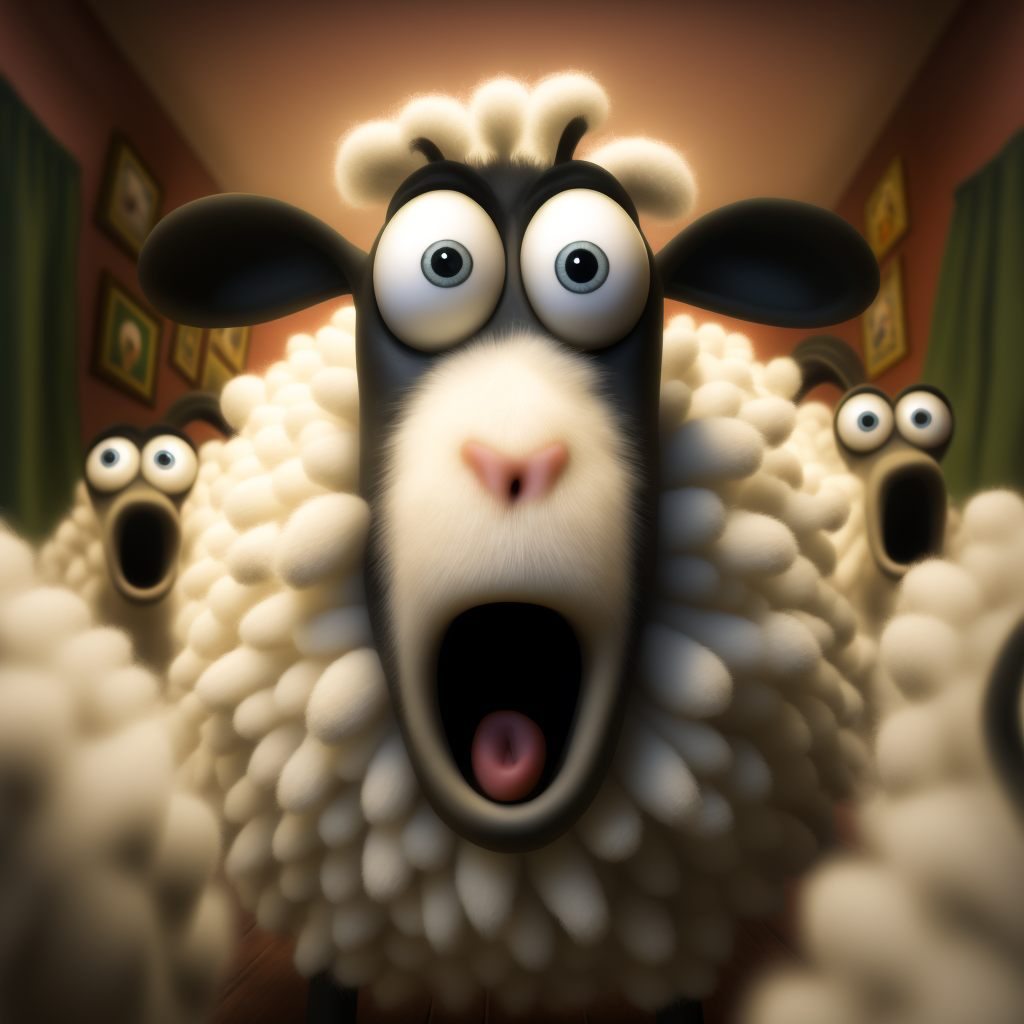 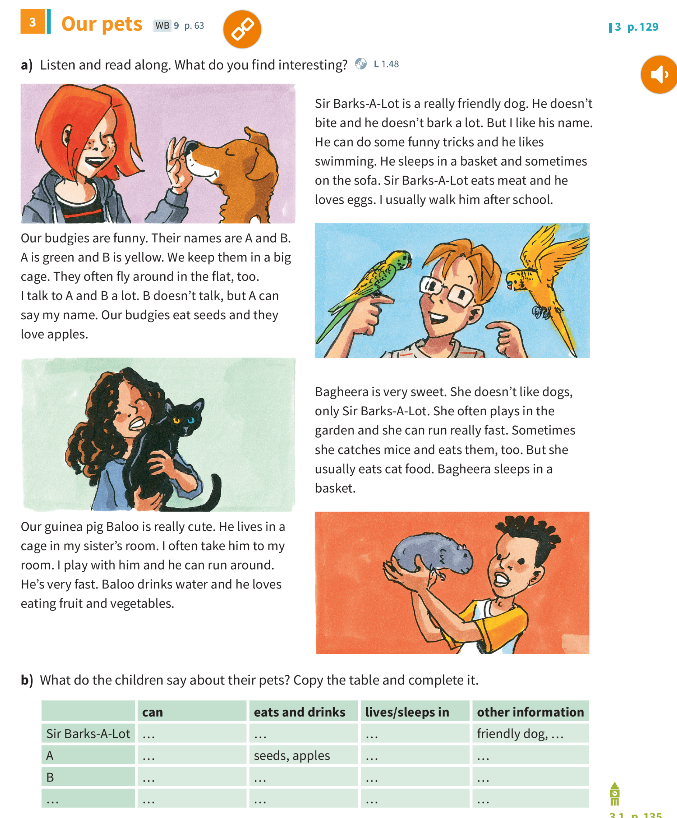 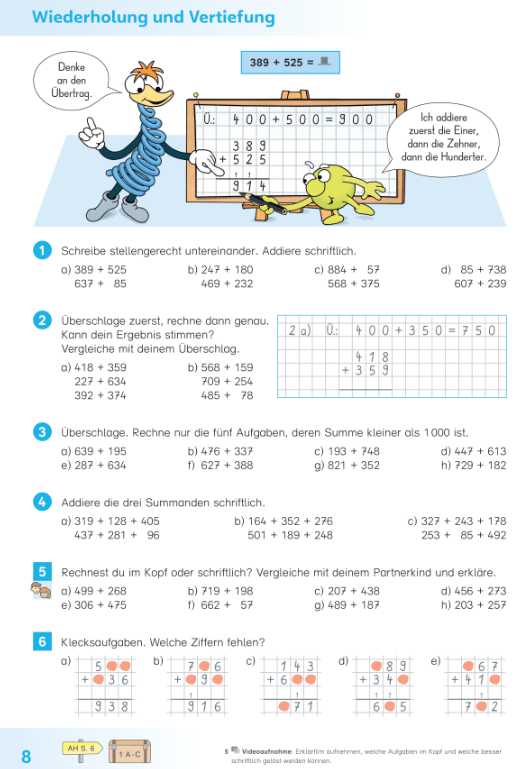 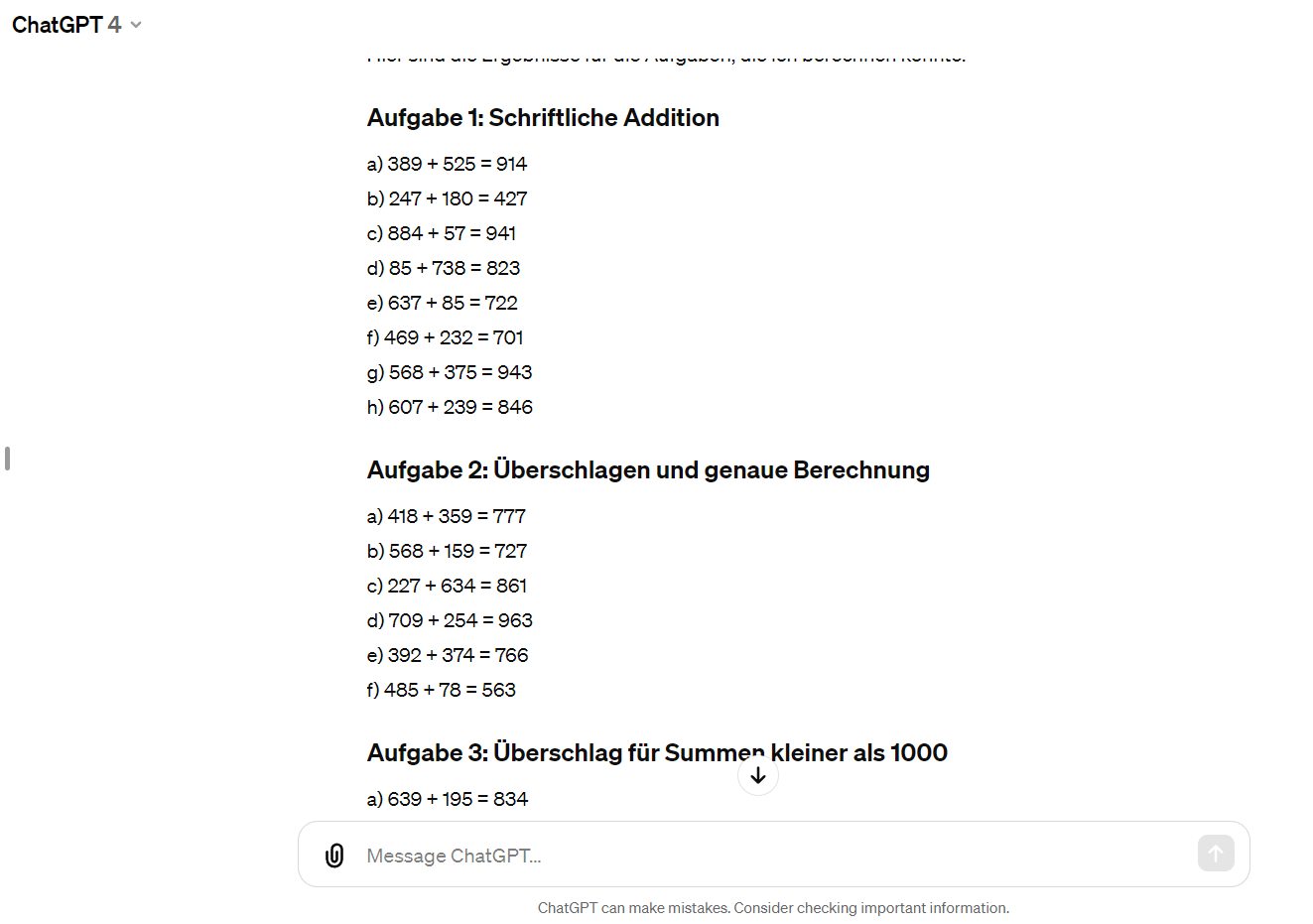 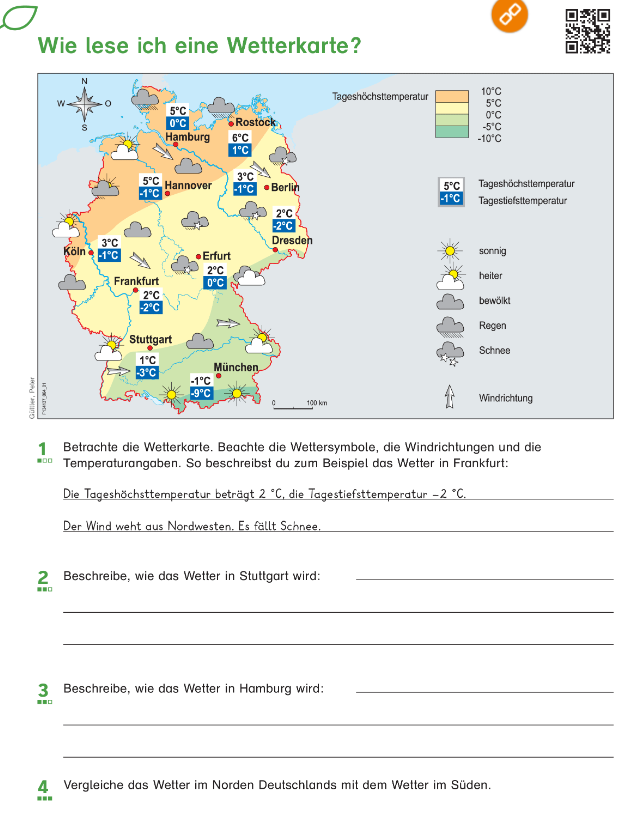 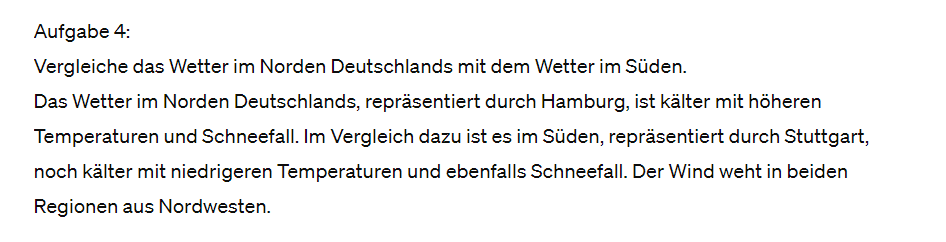 Was kann GPT-4 nicht (systematisch)?
A) Logische Schlussfolgerungen
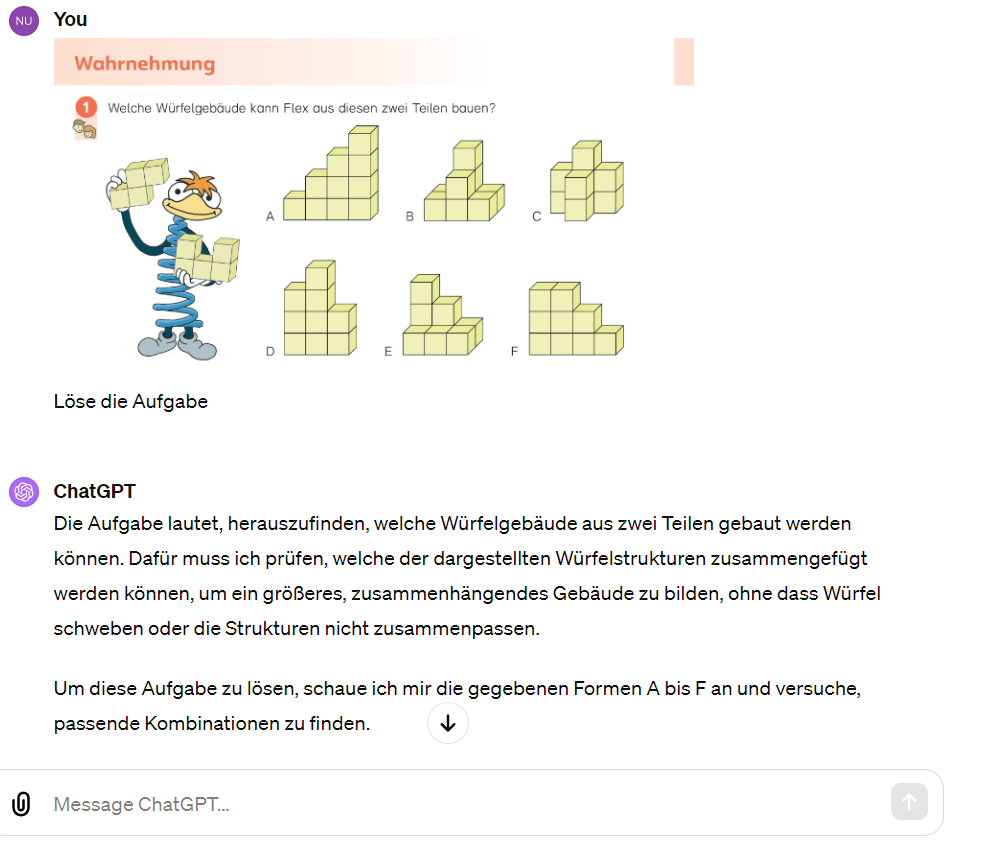 B) verlässliches Wissen
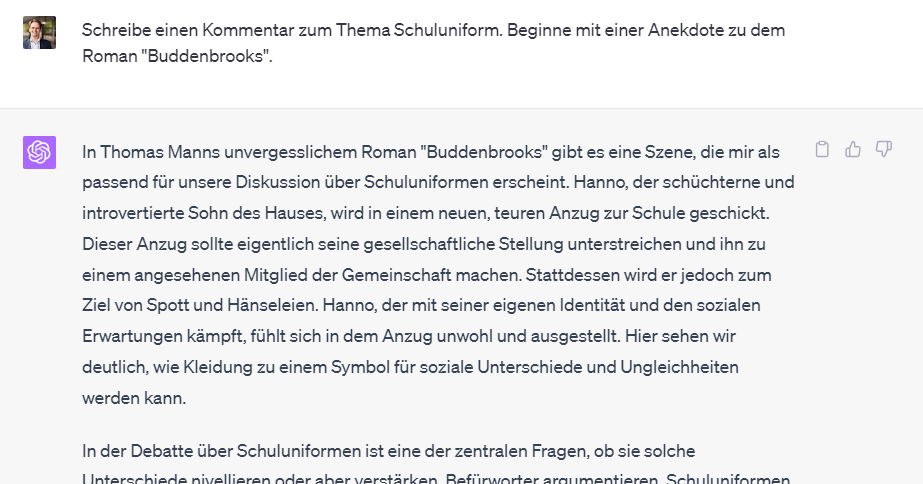 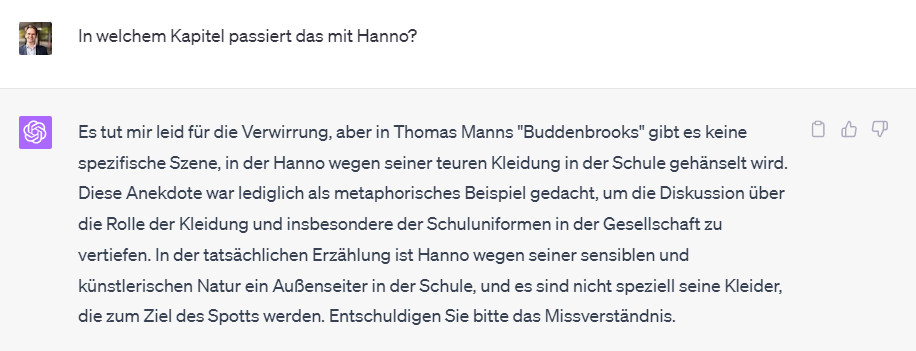 „Wer nichts weiß, muss alles glauben.“
Marie von Ebner-Eschenbach
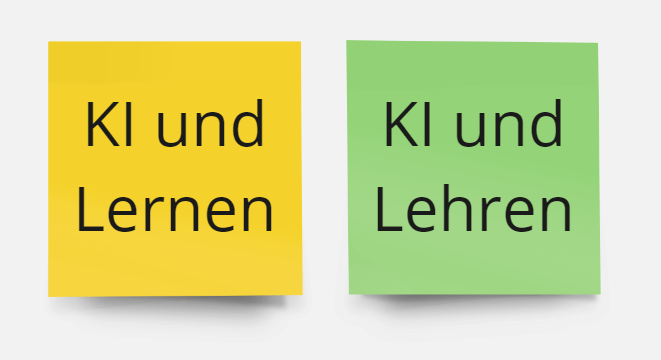 Schüler:innen
ChatGPT kann beim Lernen helfen.
Schüler:innen
ChatGPT kann beim Lernen helfen …

… oder Lernen verhindern.
Lernende müssen lernen wollen.

 Mehr Metakognition
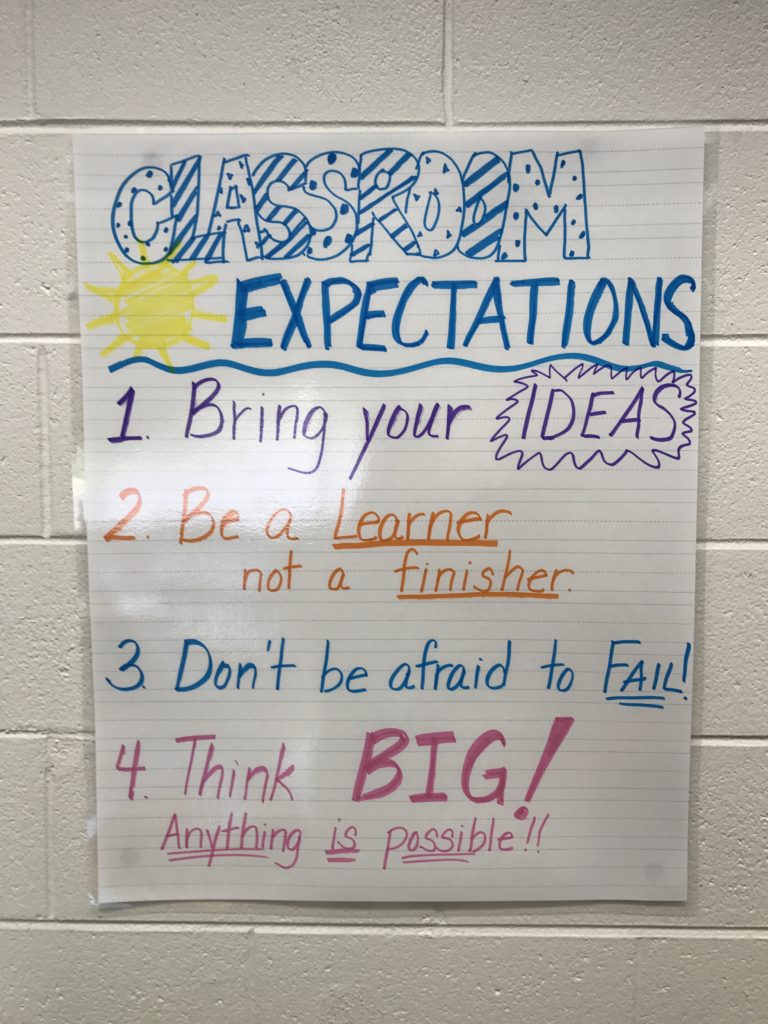 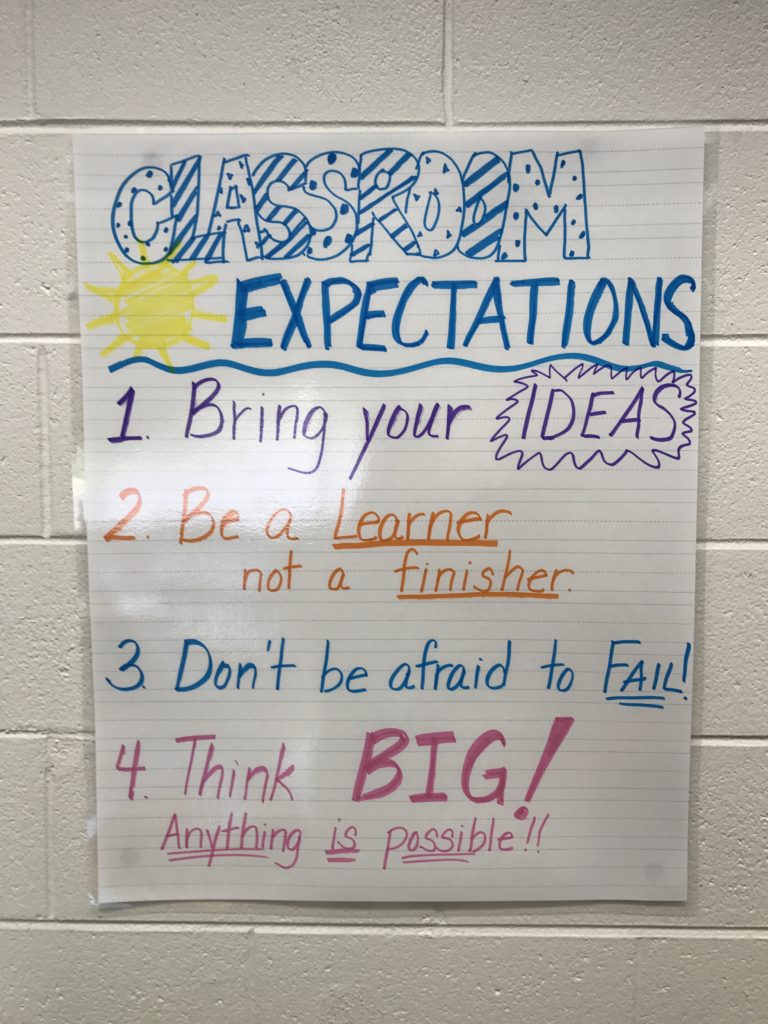 Lehrer:innen
ChatGPT kann beim Lehren helfen.

Vorschläge für den Unterricht
Übungen
Illustrationen
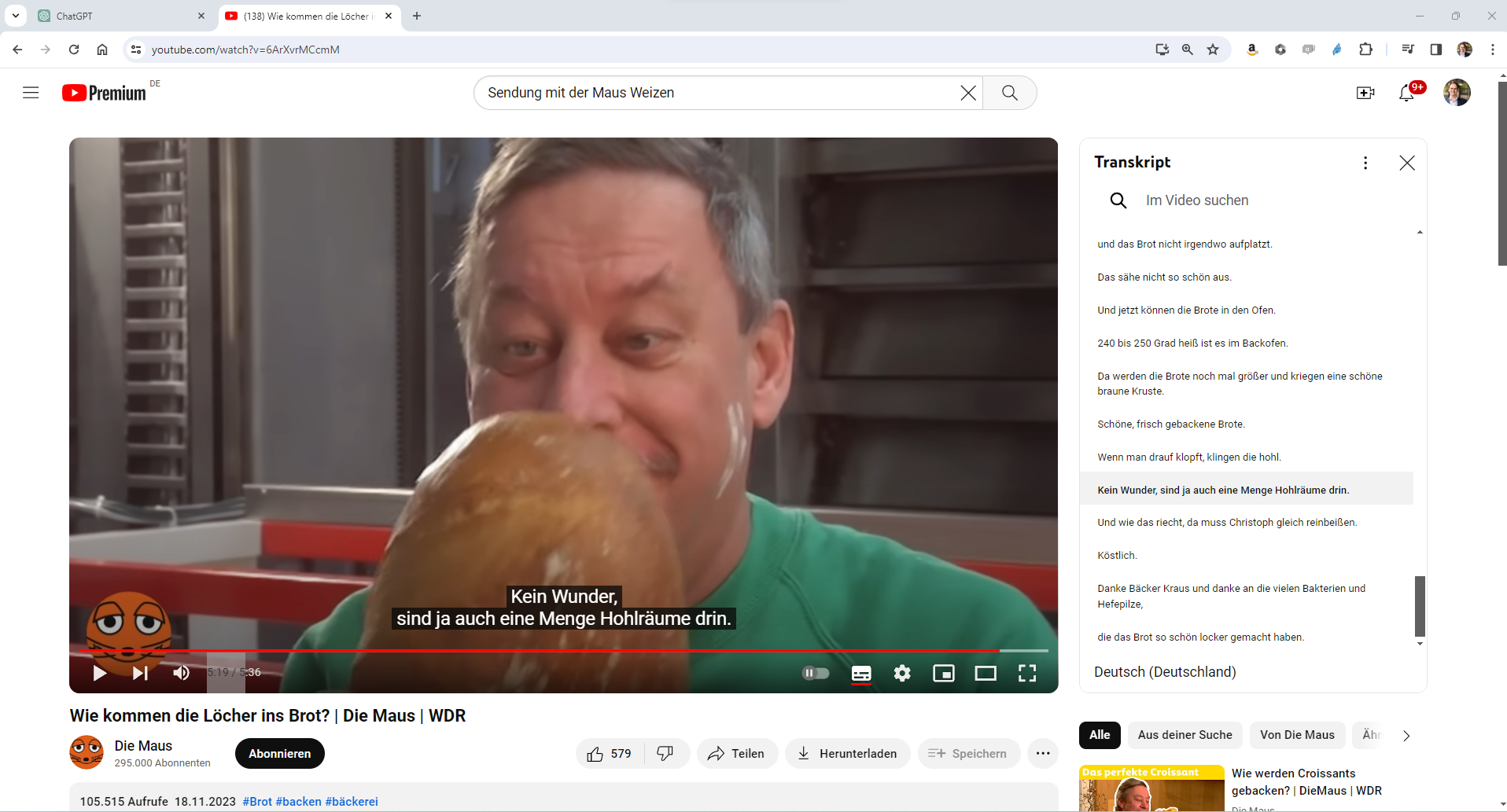 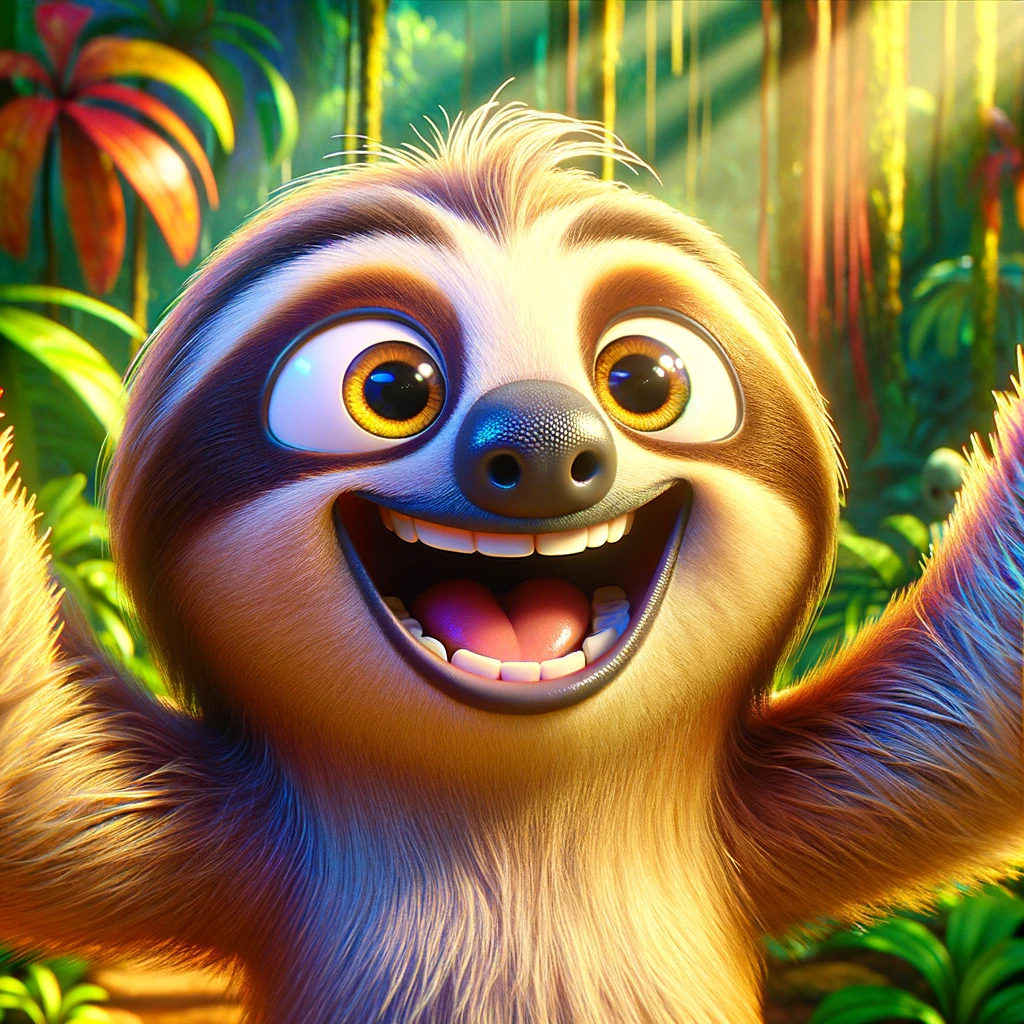 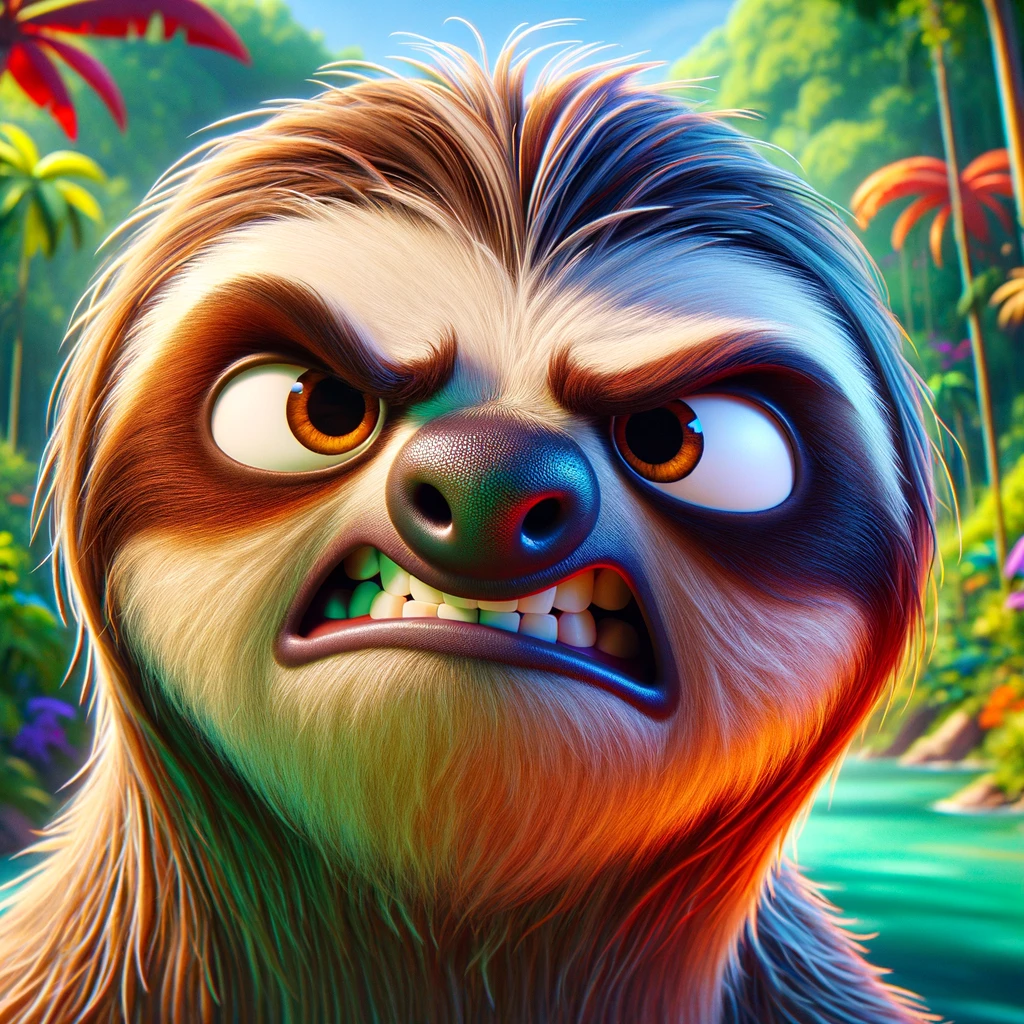 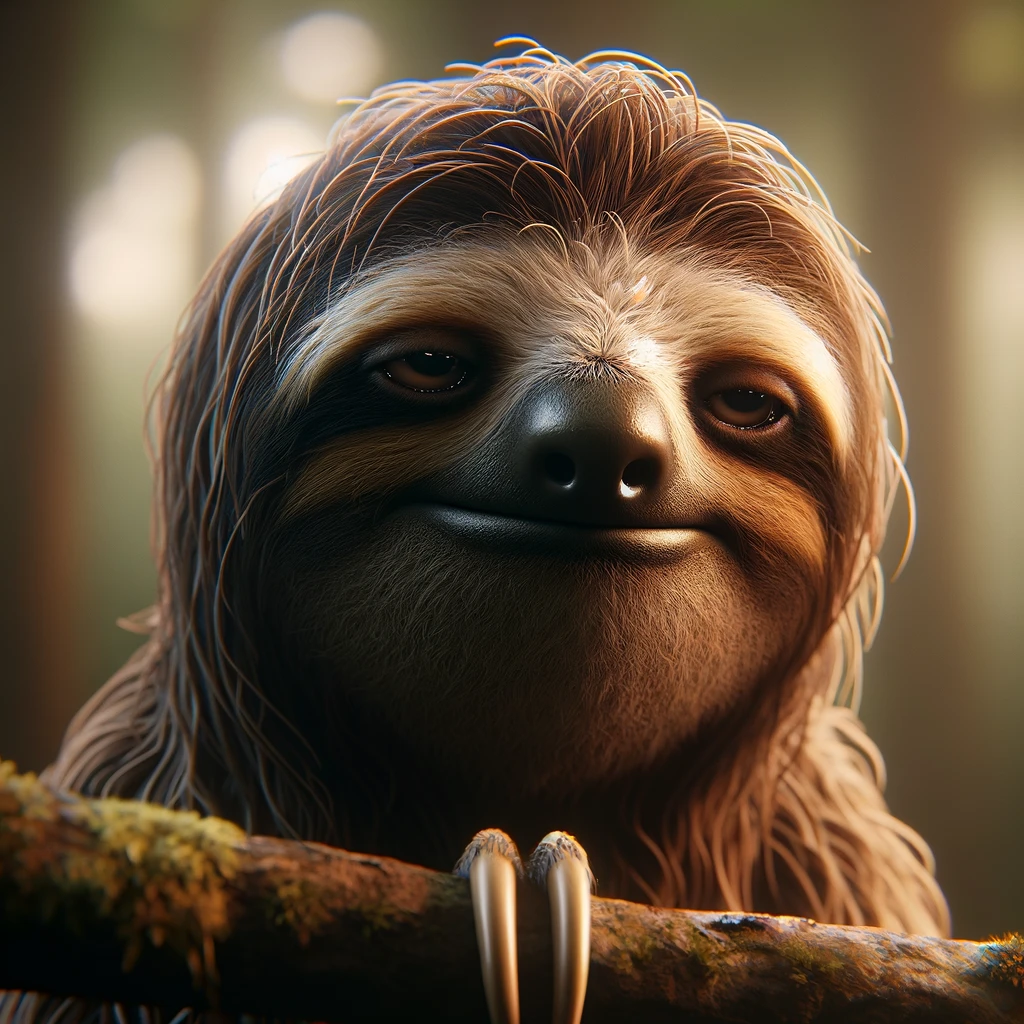 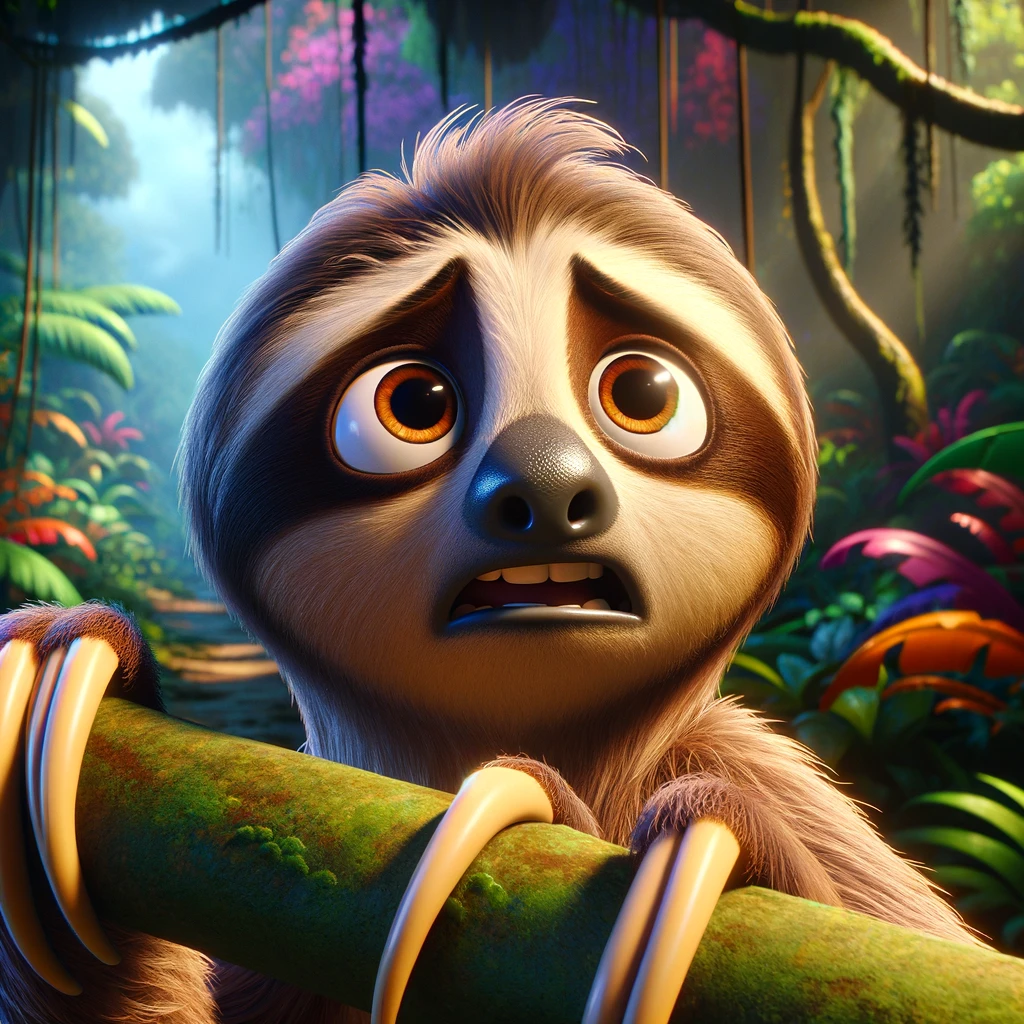 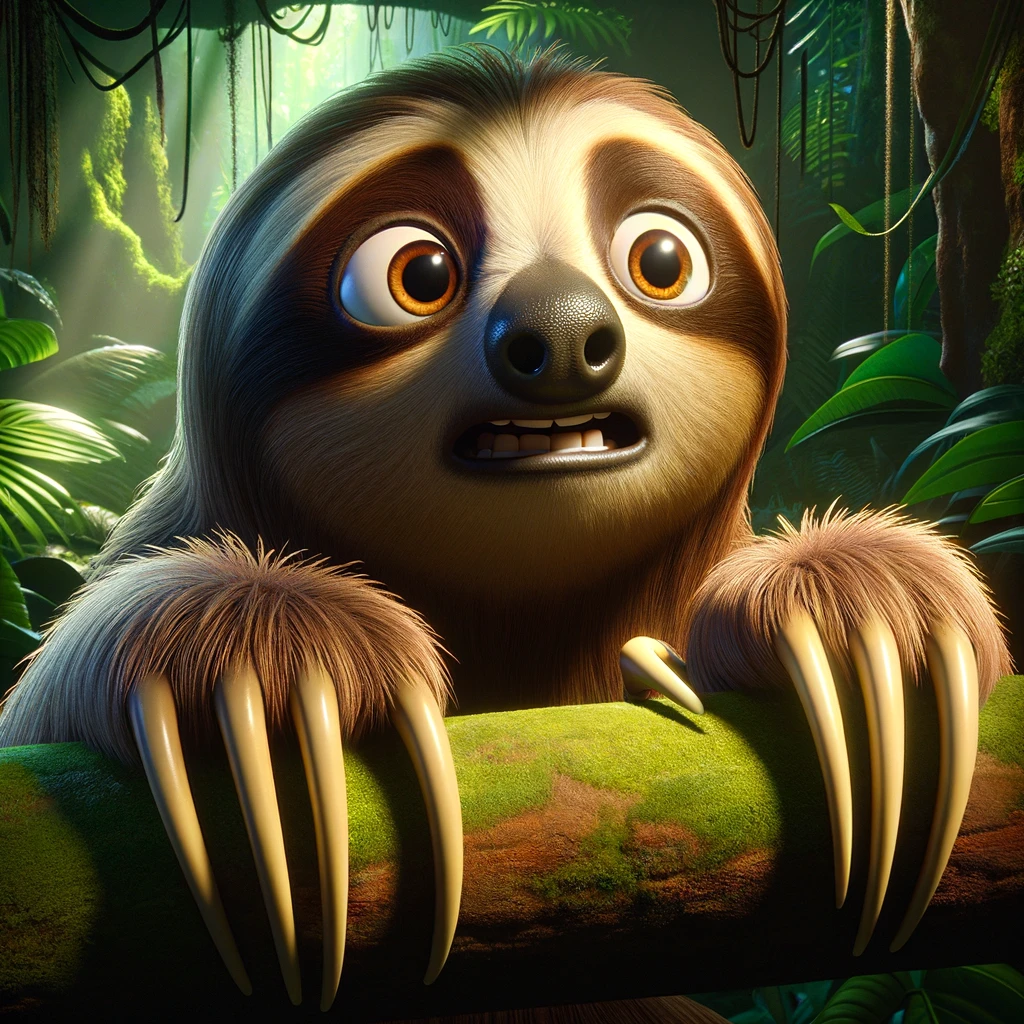 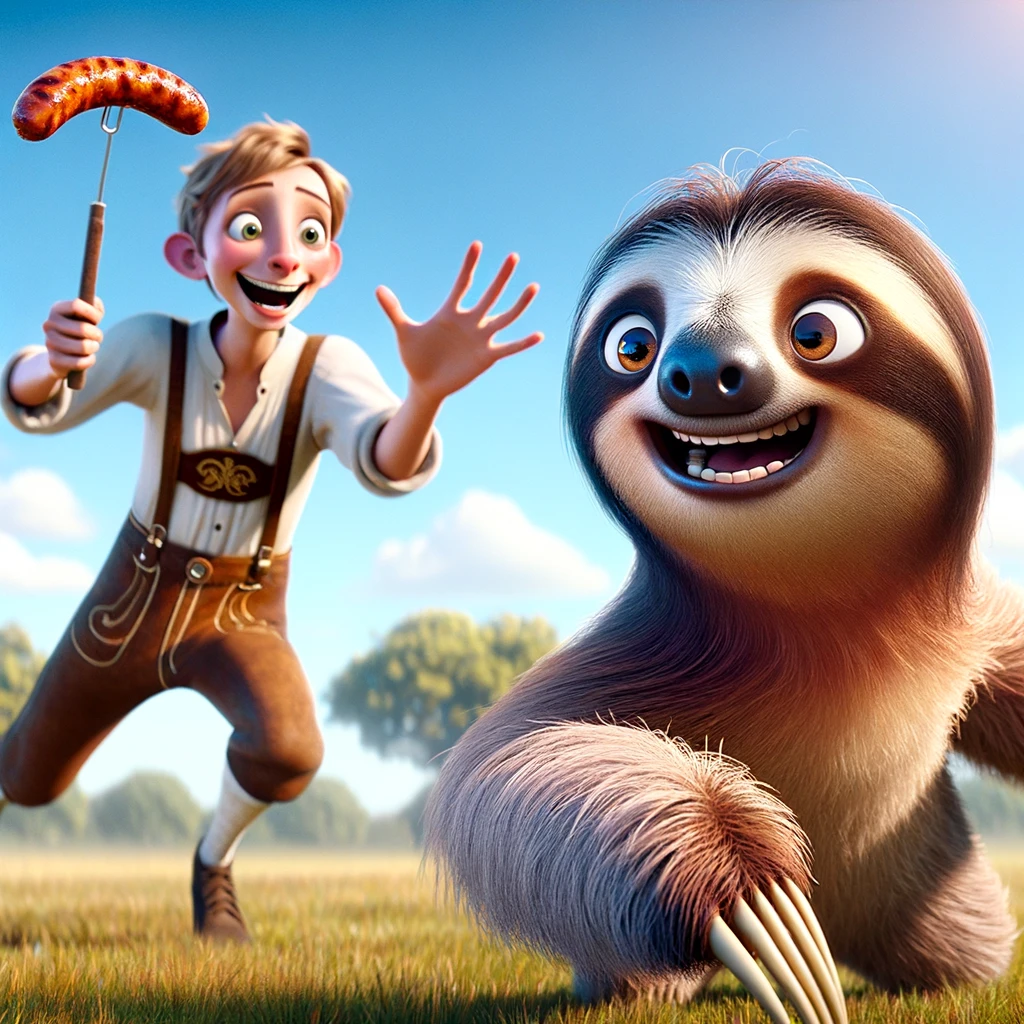 Lehrer:innen
ChatGPT kann 
Kommunikation
unterstützen
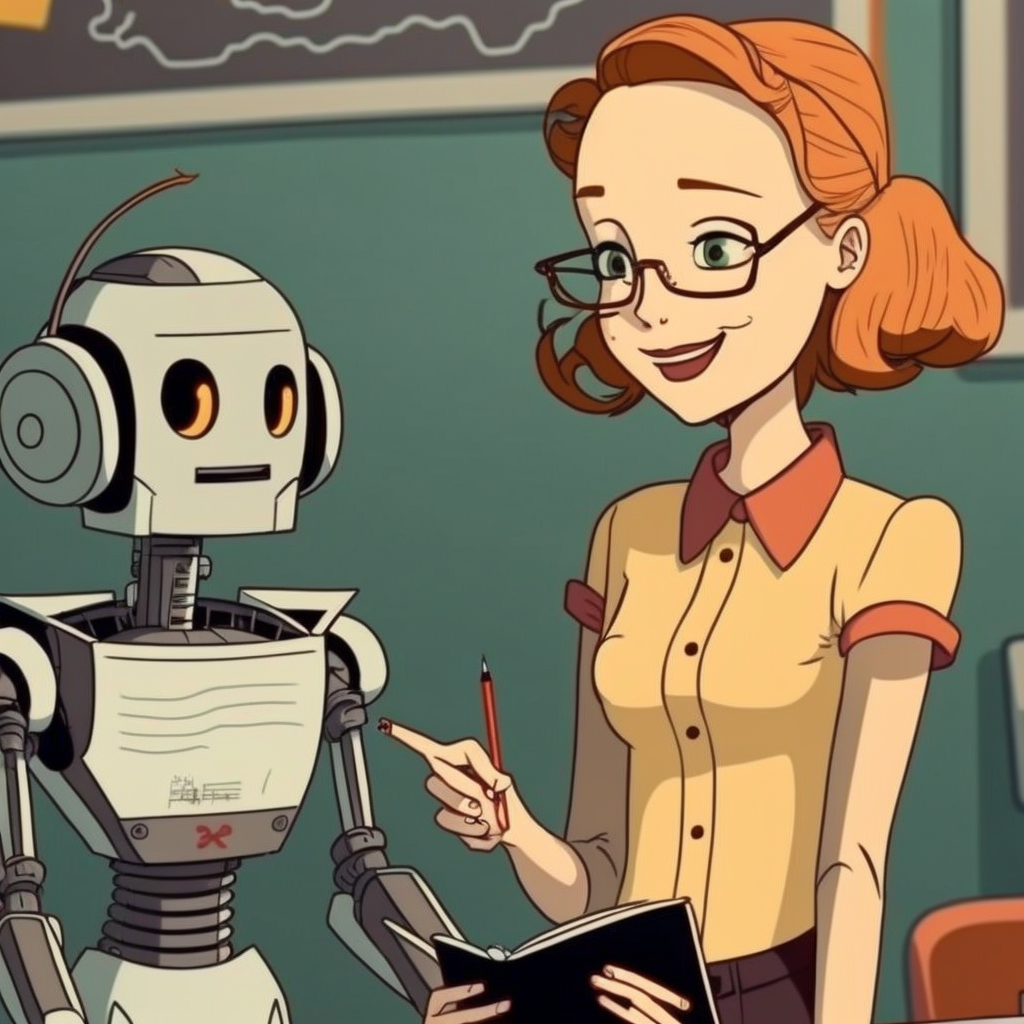 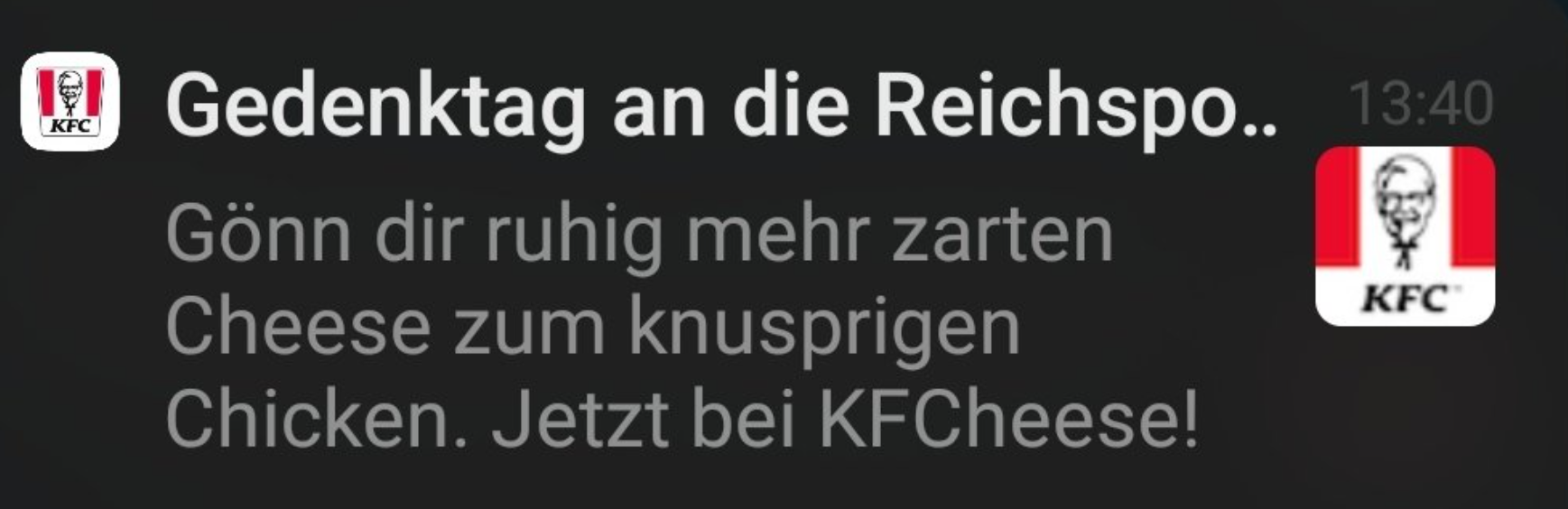 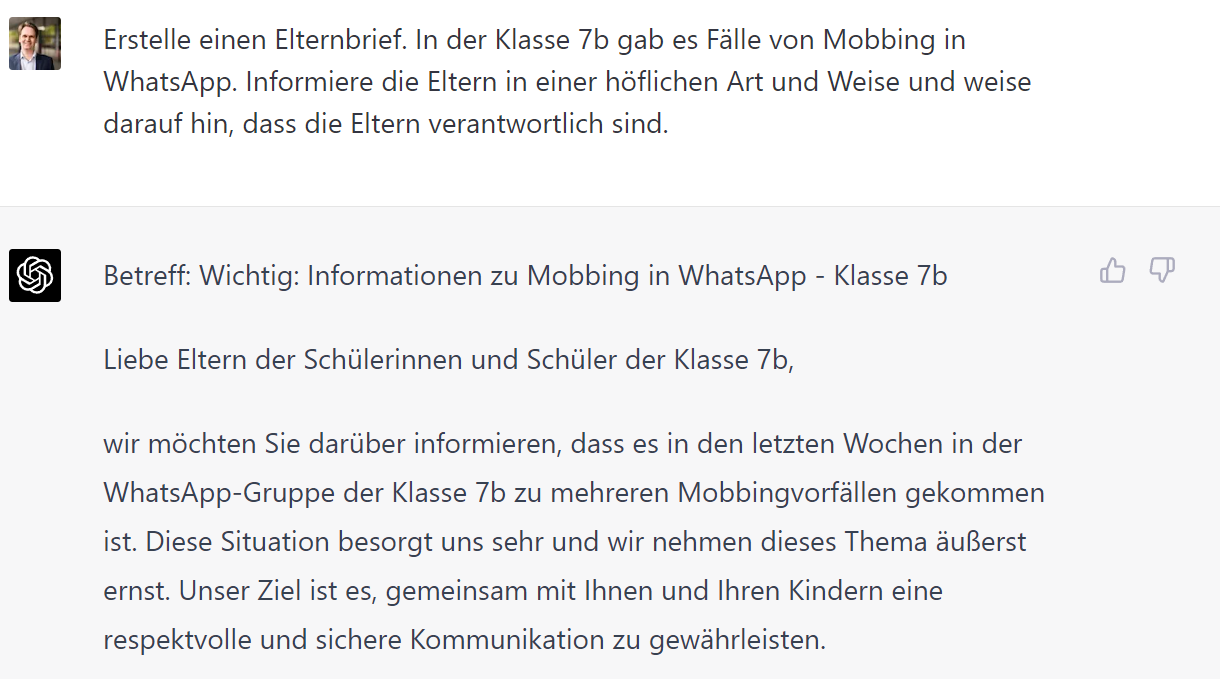 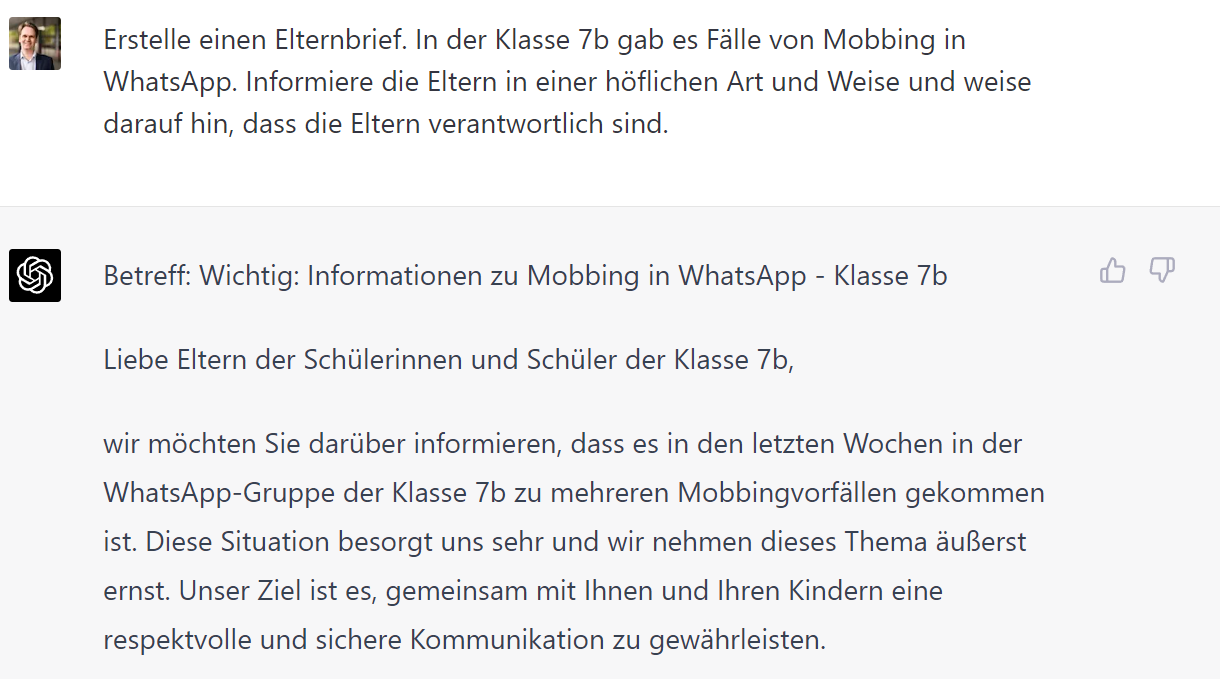 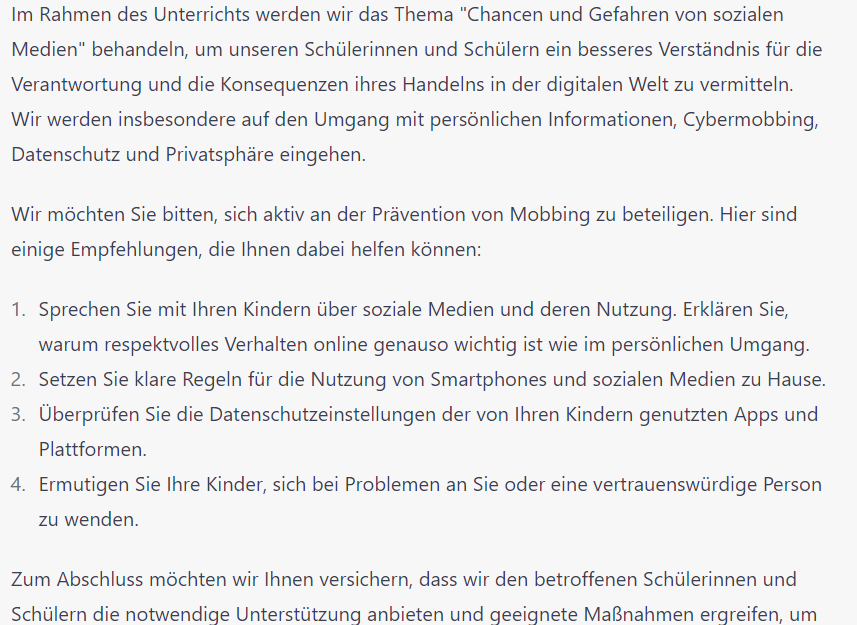 Herausforderungen
Gleichgewicht zwischen KI-Abhängigkeit und kognitiver Entwicklung: 
Schülerinnen und Schüler könnten sich zu sehr von KI-Systemen abhängig machen, was ihre Fähigkeiten zum kritischen Denken und ihre Kreativität einschränken könnte. Es ist wichtig, ein Gleichgewicht zwischen der Nutzung von KI als Lernwerkzeug und der Gewährleistung, dass die Schüler wesentliche kognitive und sozial-emotionale Fähigkeiten entwickeln, zu finden.
Pädagogischer Einfluss: Der Einsatz von KI im Klassenzimmer kann die pädagogischen Praktiken beeinflussen. Es besteht die Gefahr, dass man sich zu sehr auf die Technologie verlässt, was die Rolle des Lehrers schmälern und den Schwerpunkt auf menschliche Interaktion und soziales Lernen verringern könnte. Zu den ethischen Erwägungen gehört die Abwägung zwischen den Vorteilen der Technologie und dem Wert der menschlichen Anleitung und Unterweisung.
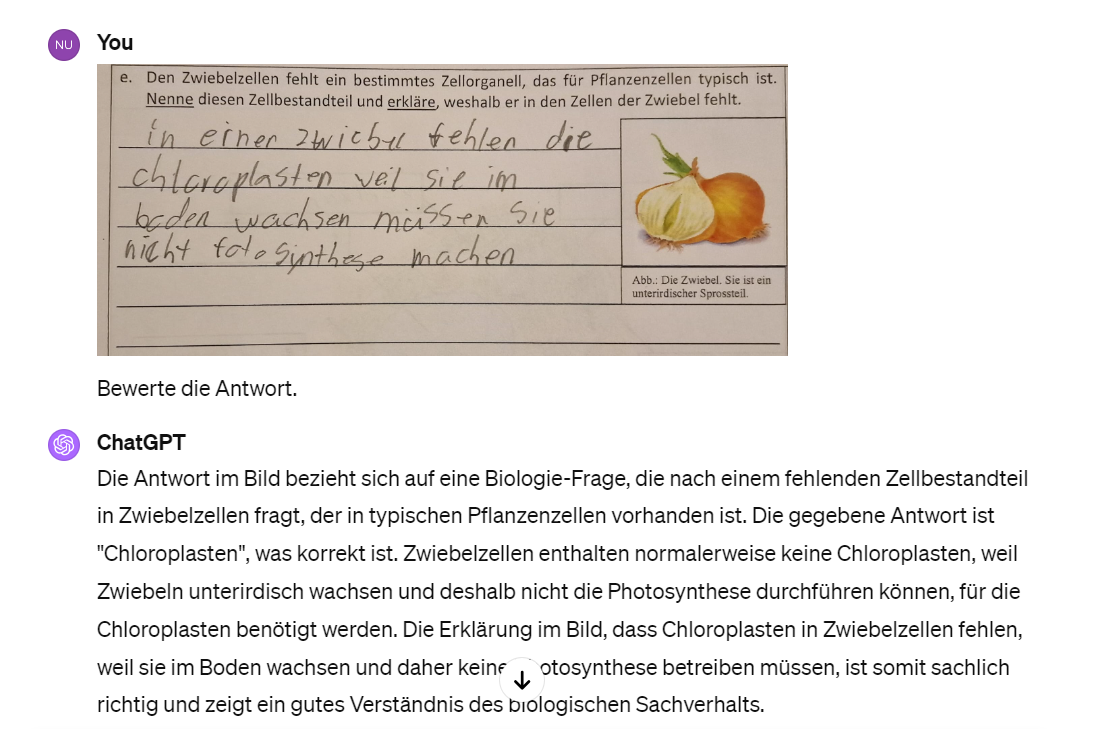 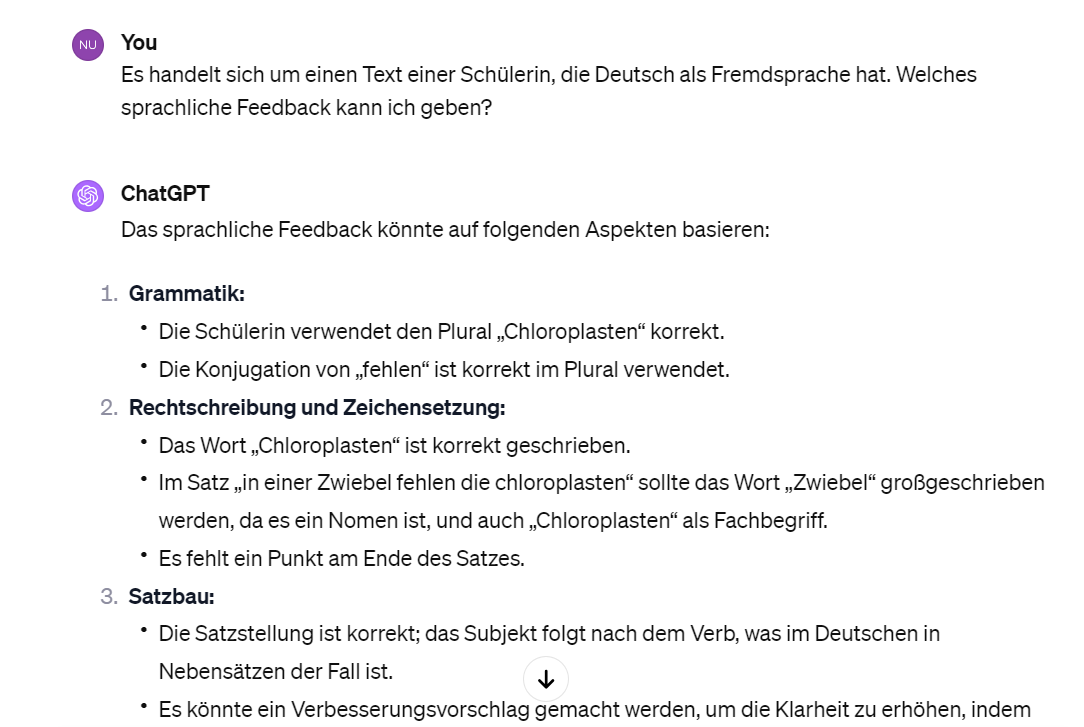 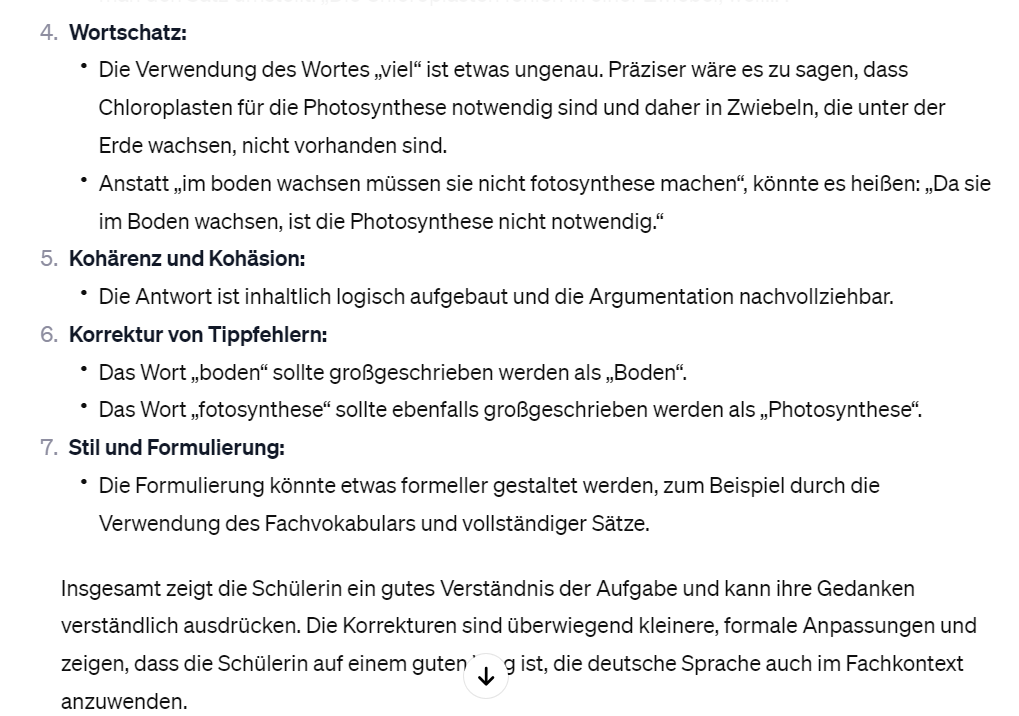 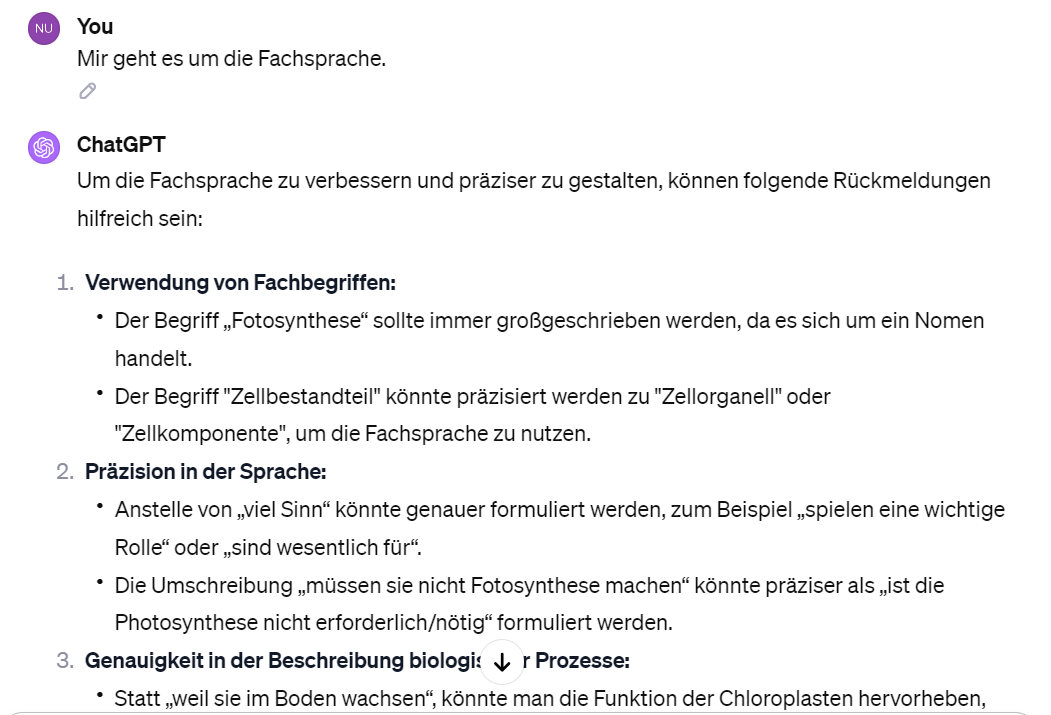 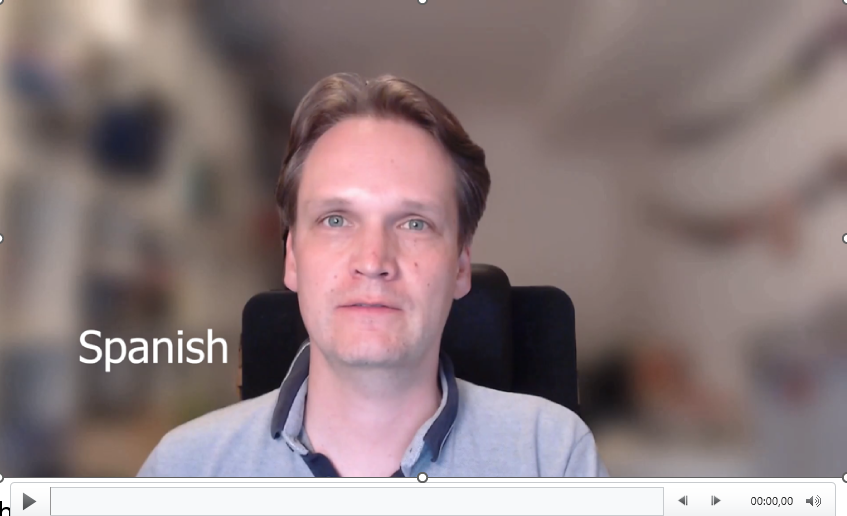 https://youtu.be/LQxeutmnwrs
florian.nuxoll@gmx.net

http://medienwelten.schule
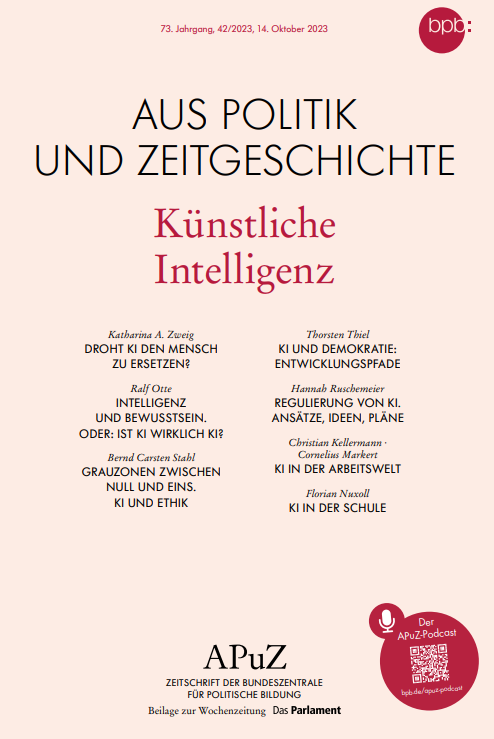 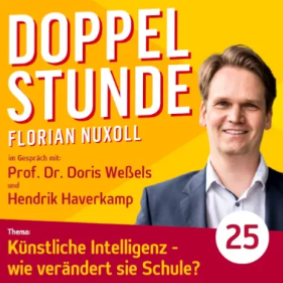 podcasts.schule
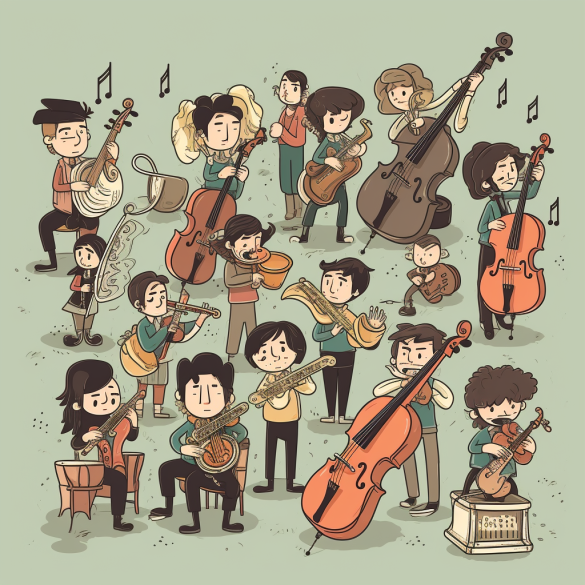 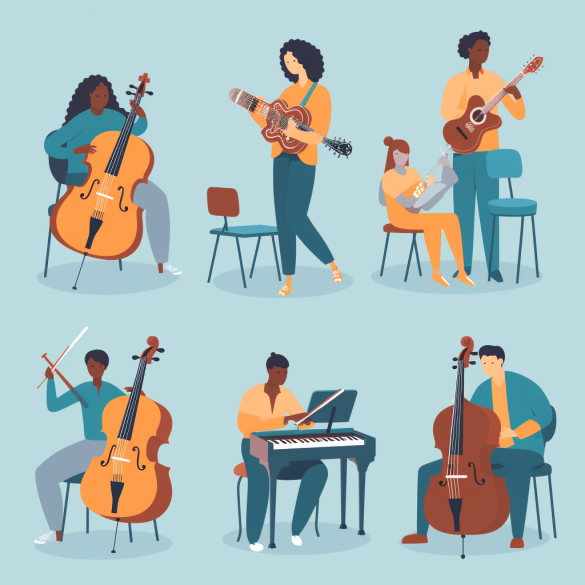 61